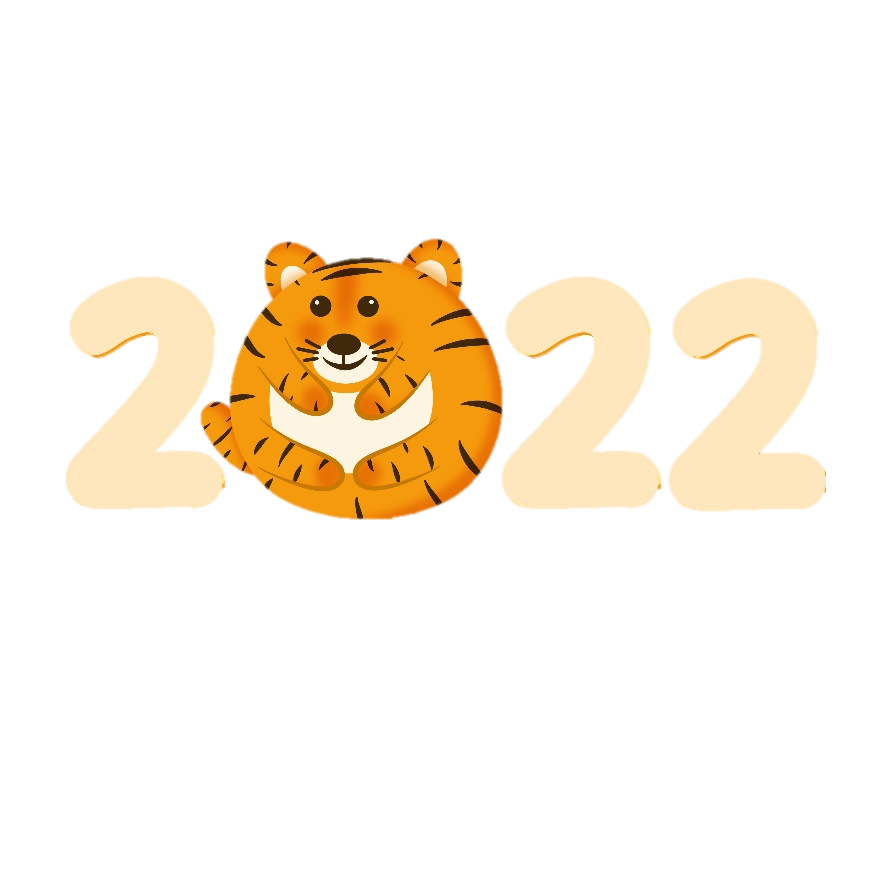 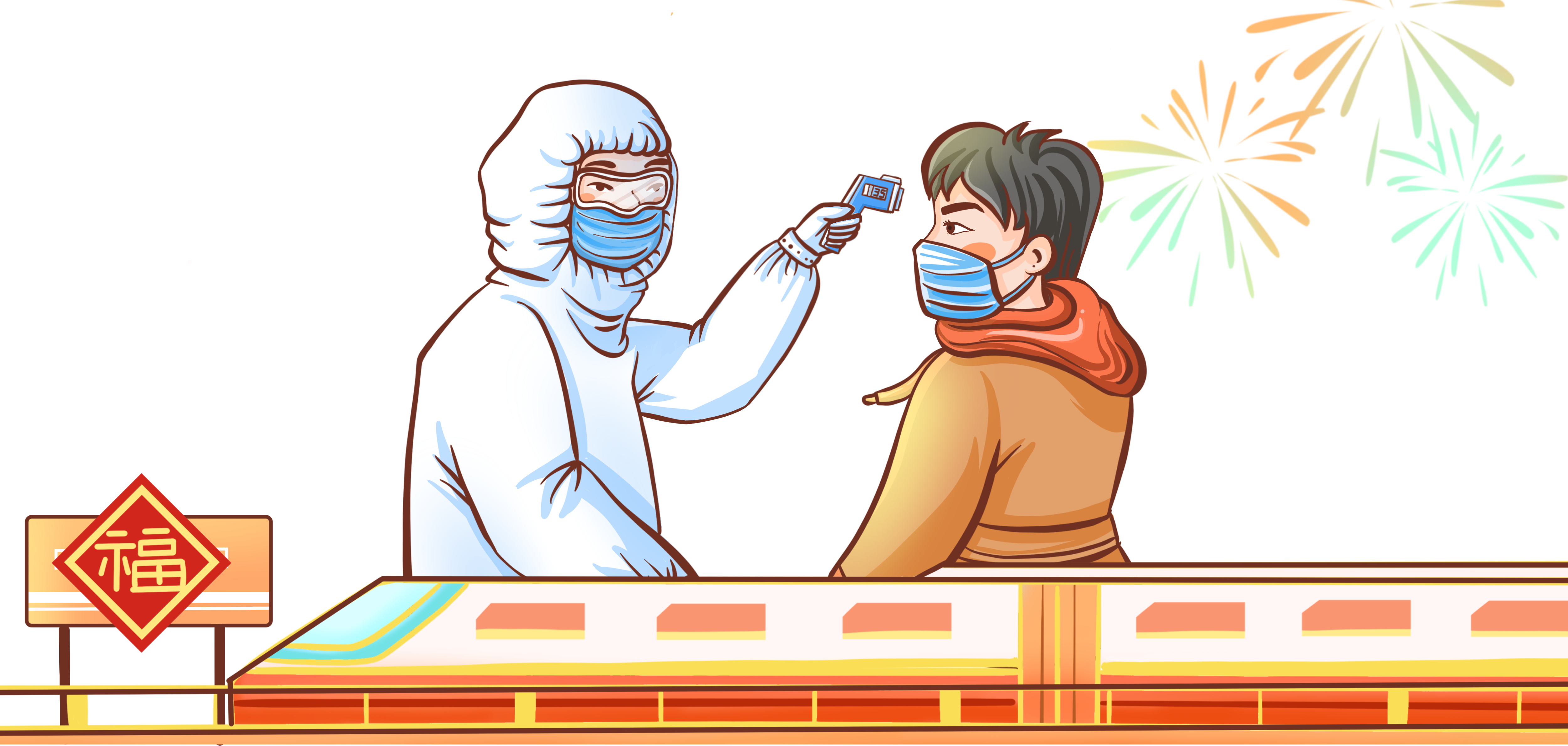 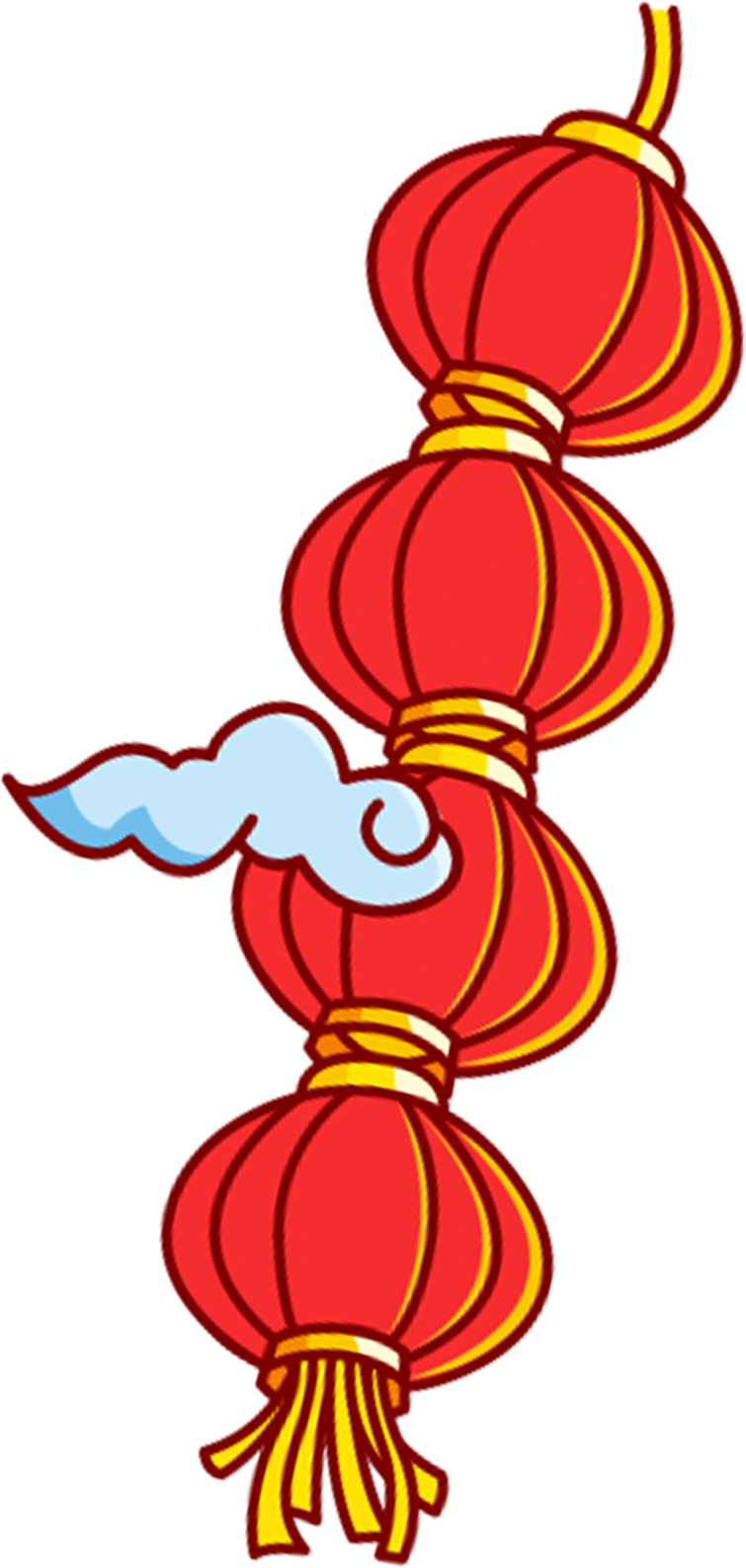 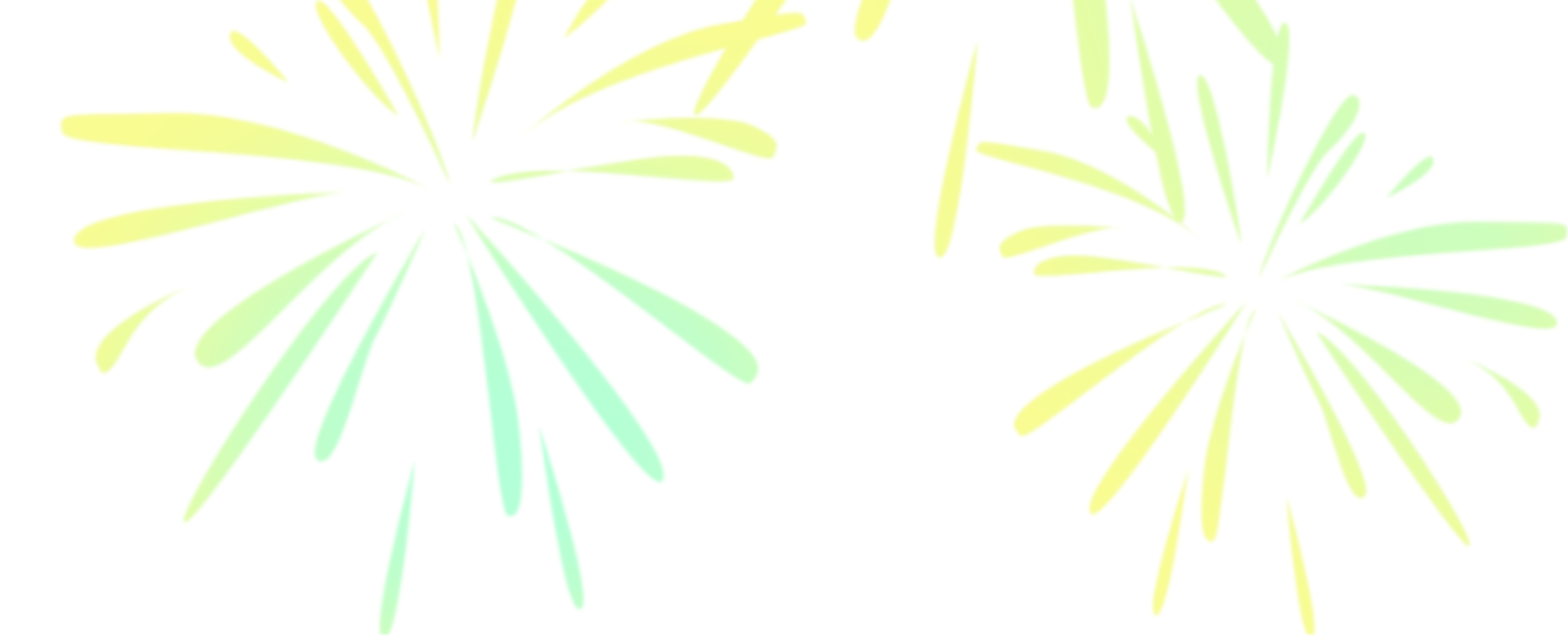 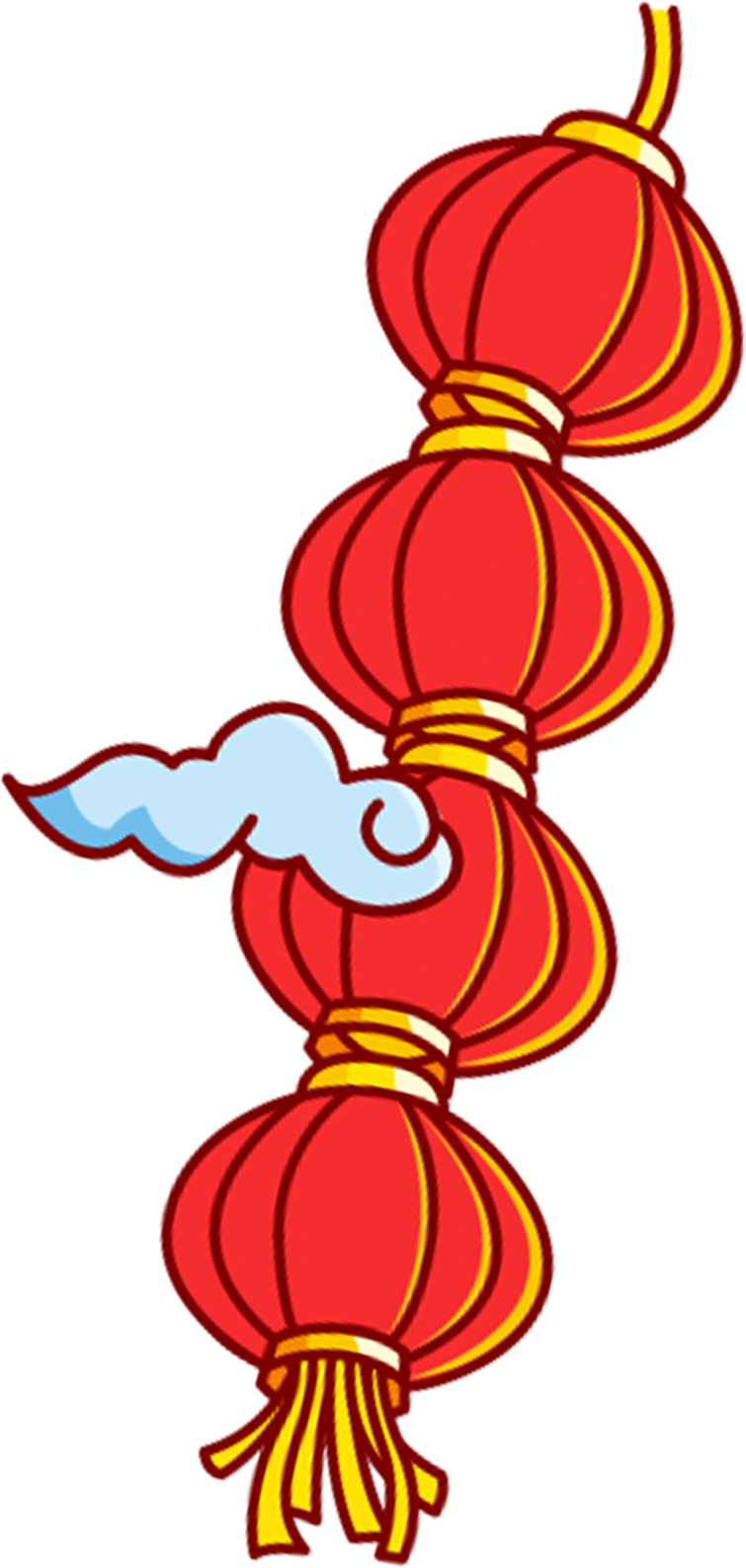 Toán
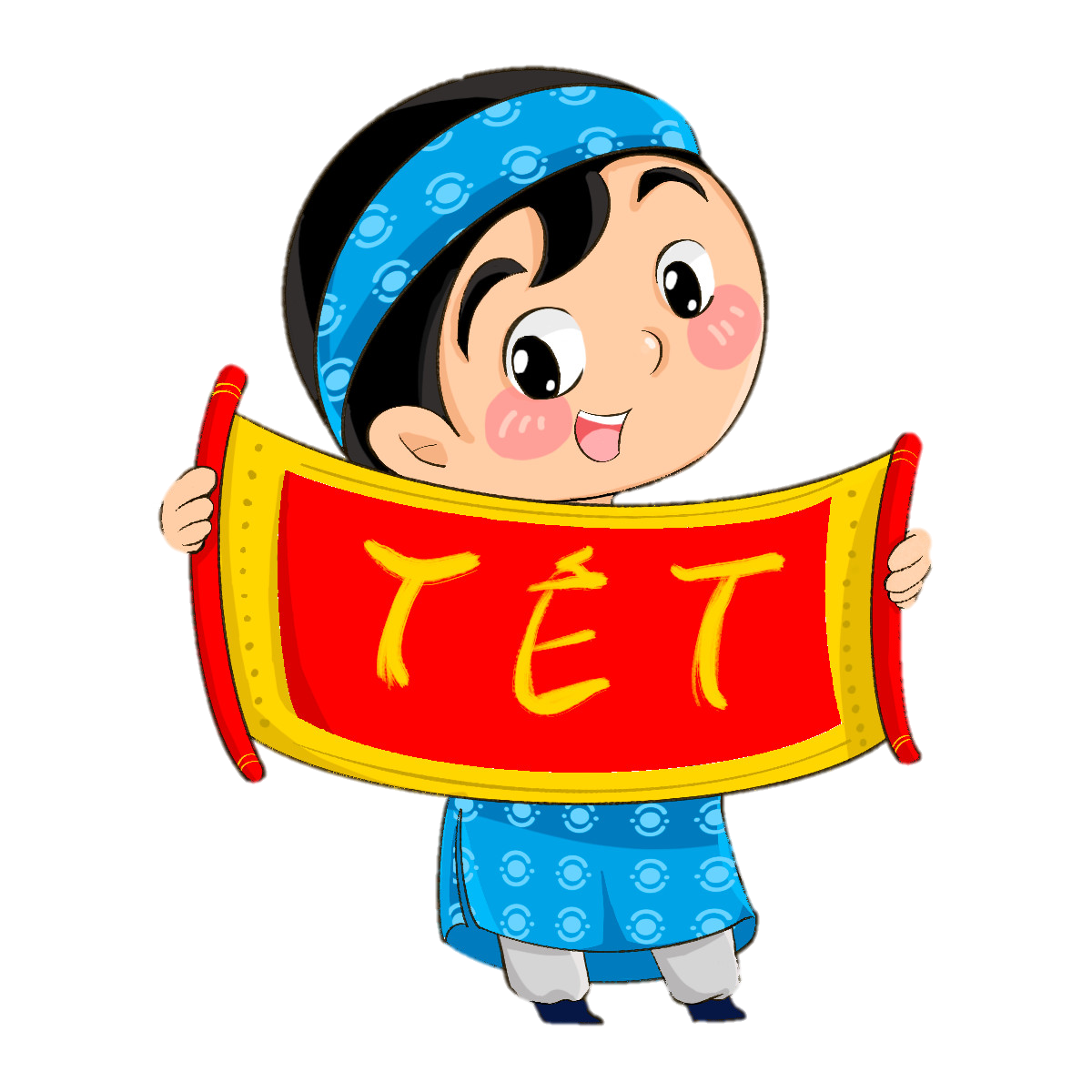 Luyện tập
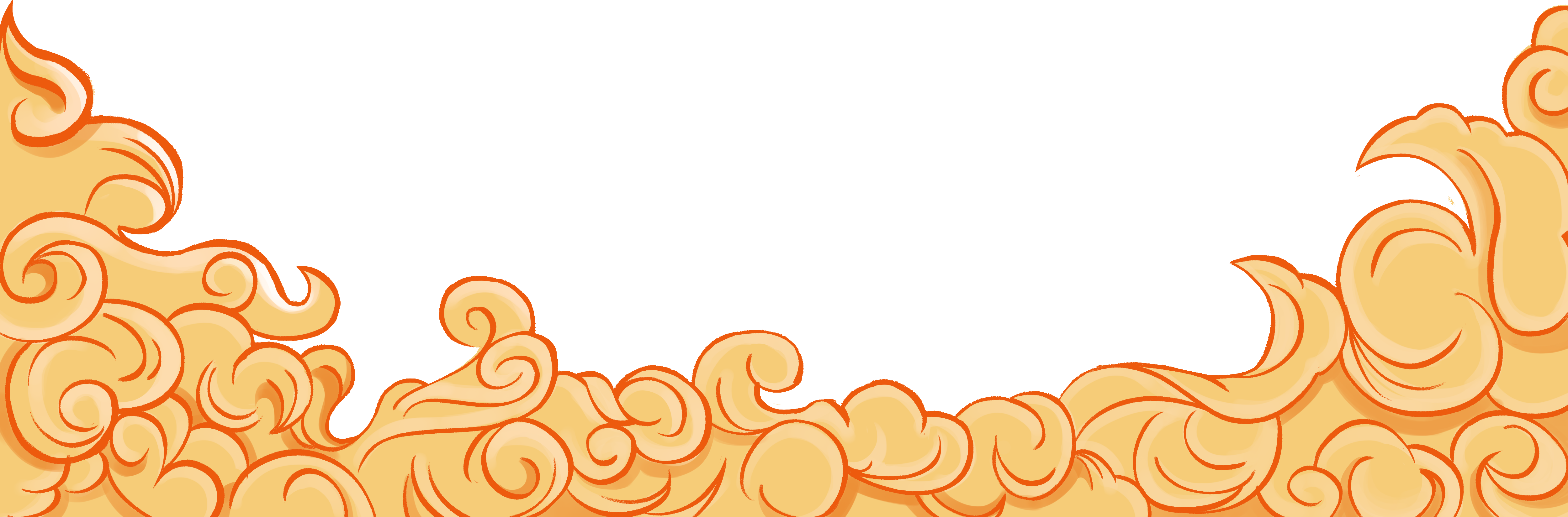 Trang 98
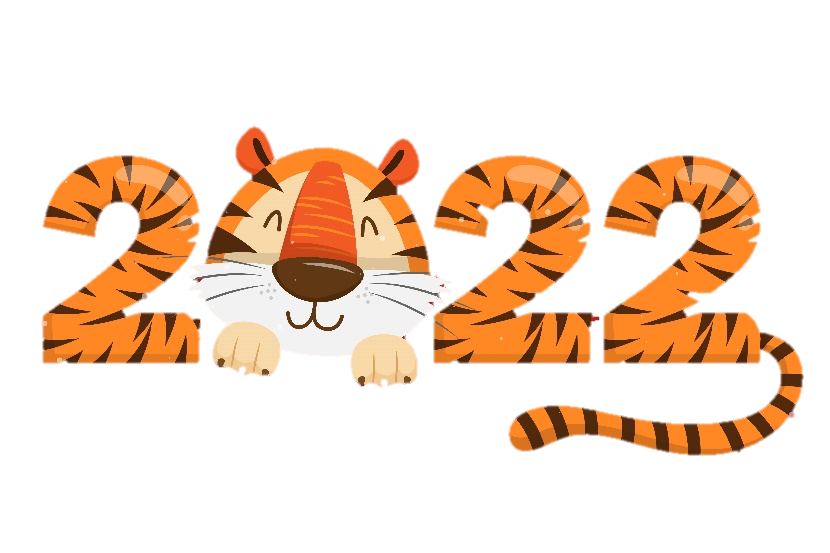 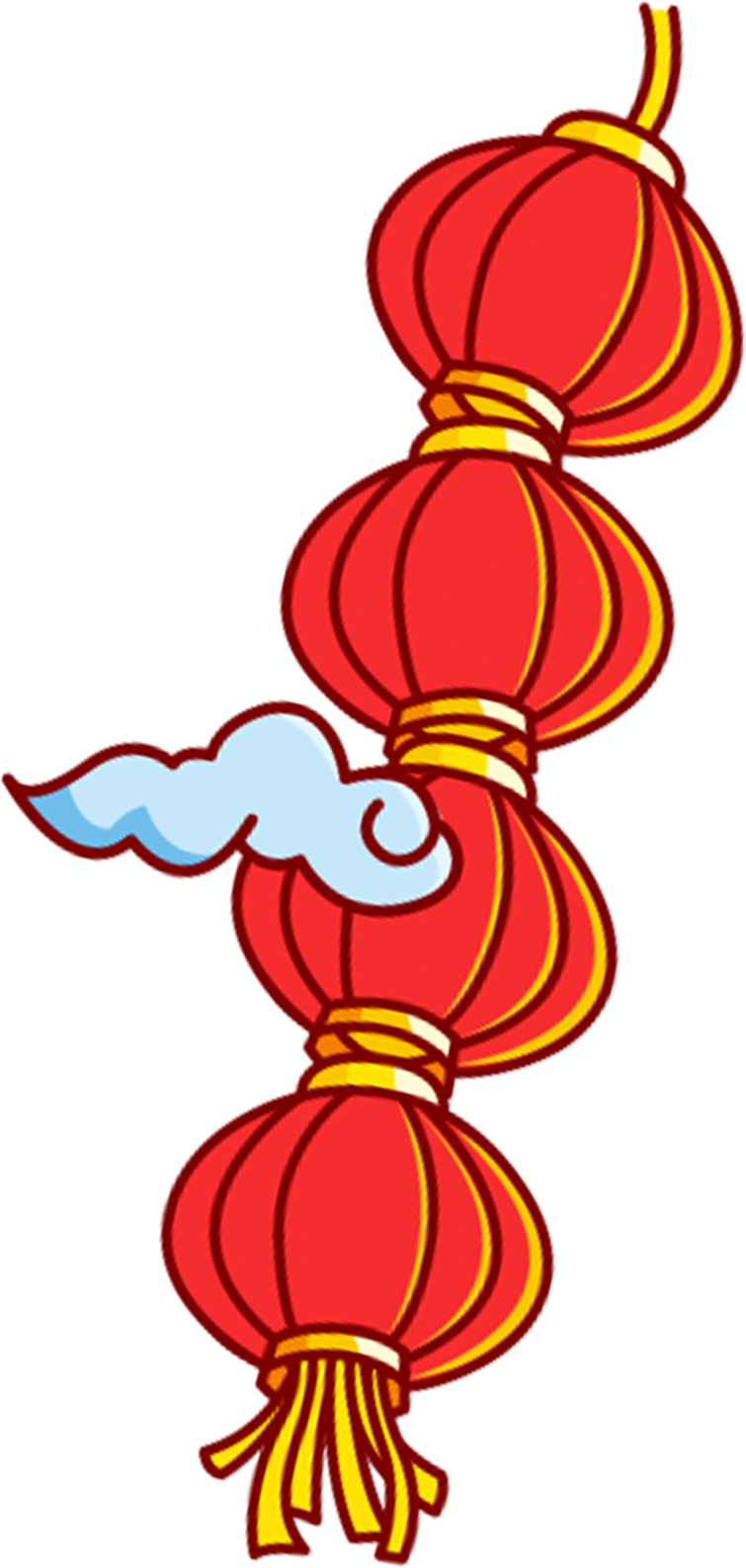 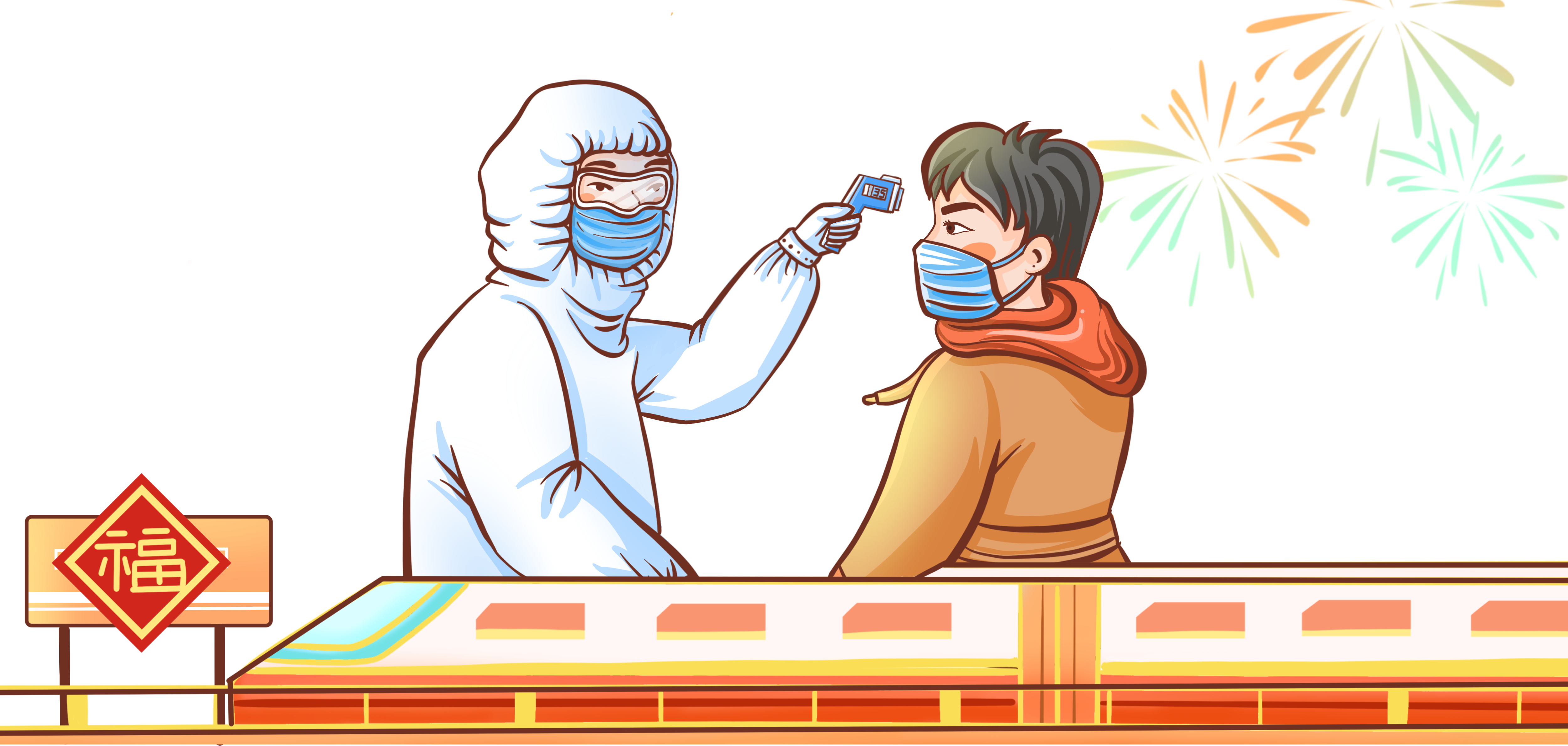 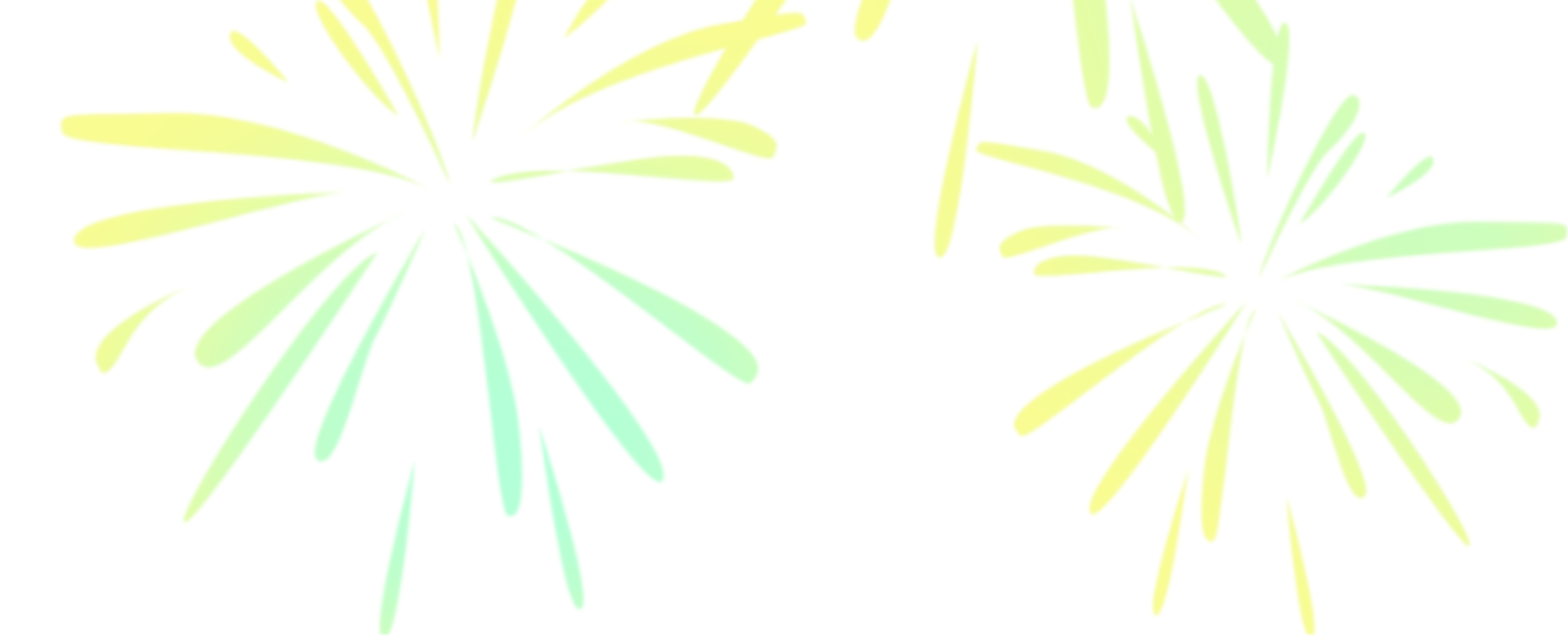 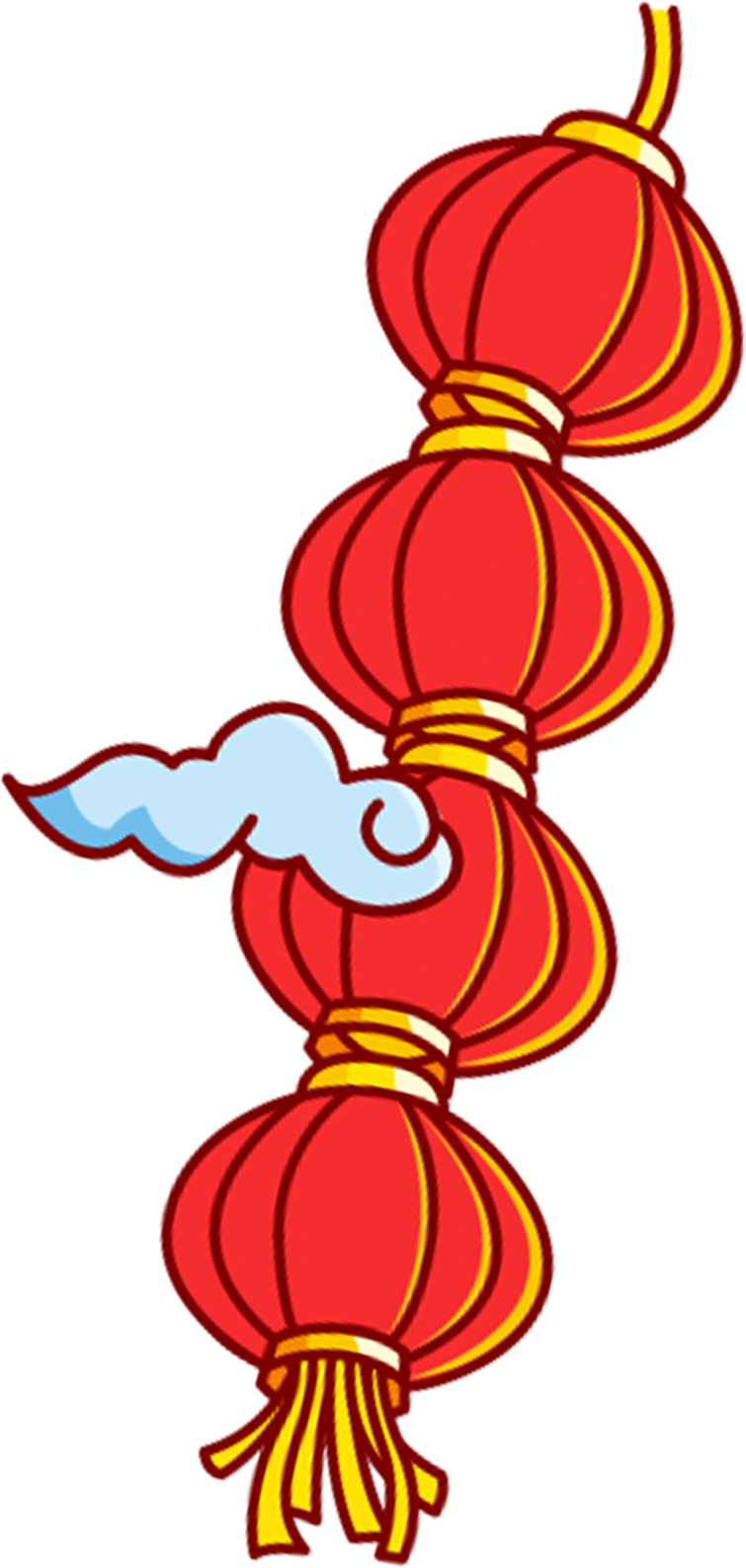 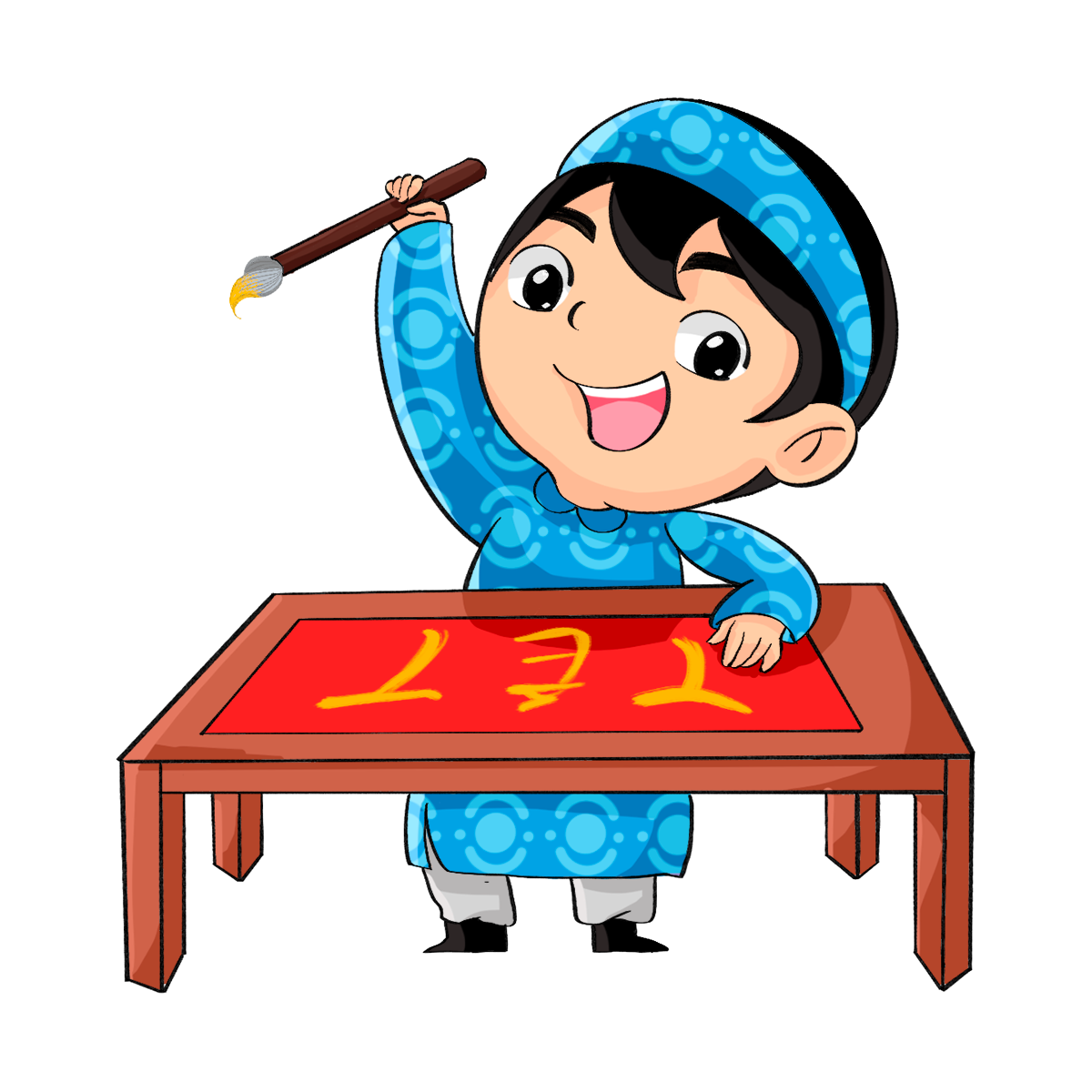 Câu đối ngày Tết
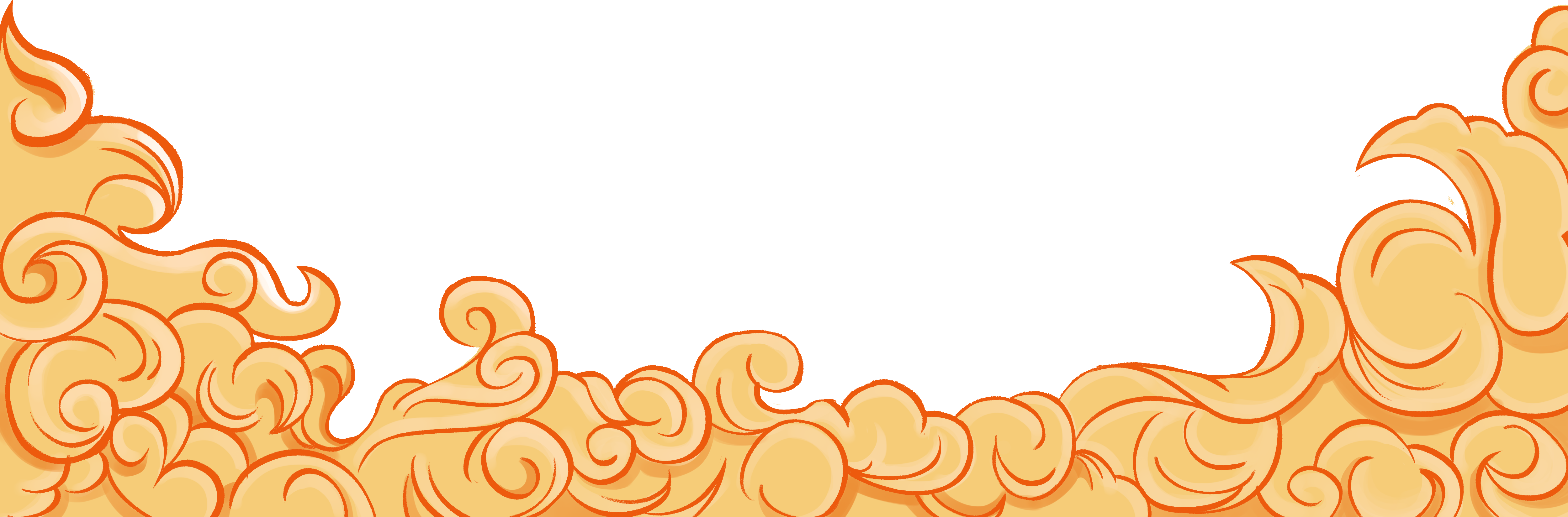 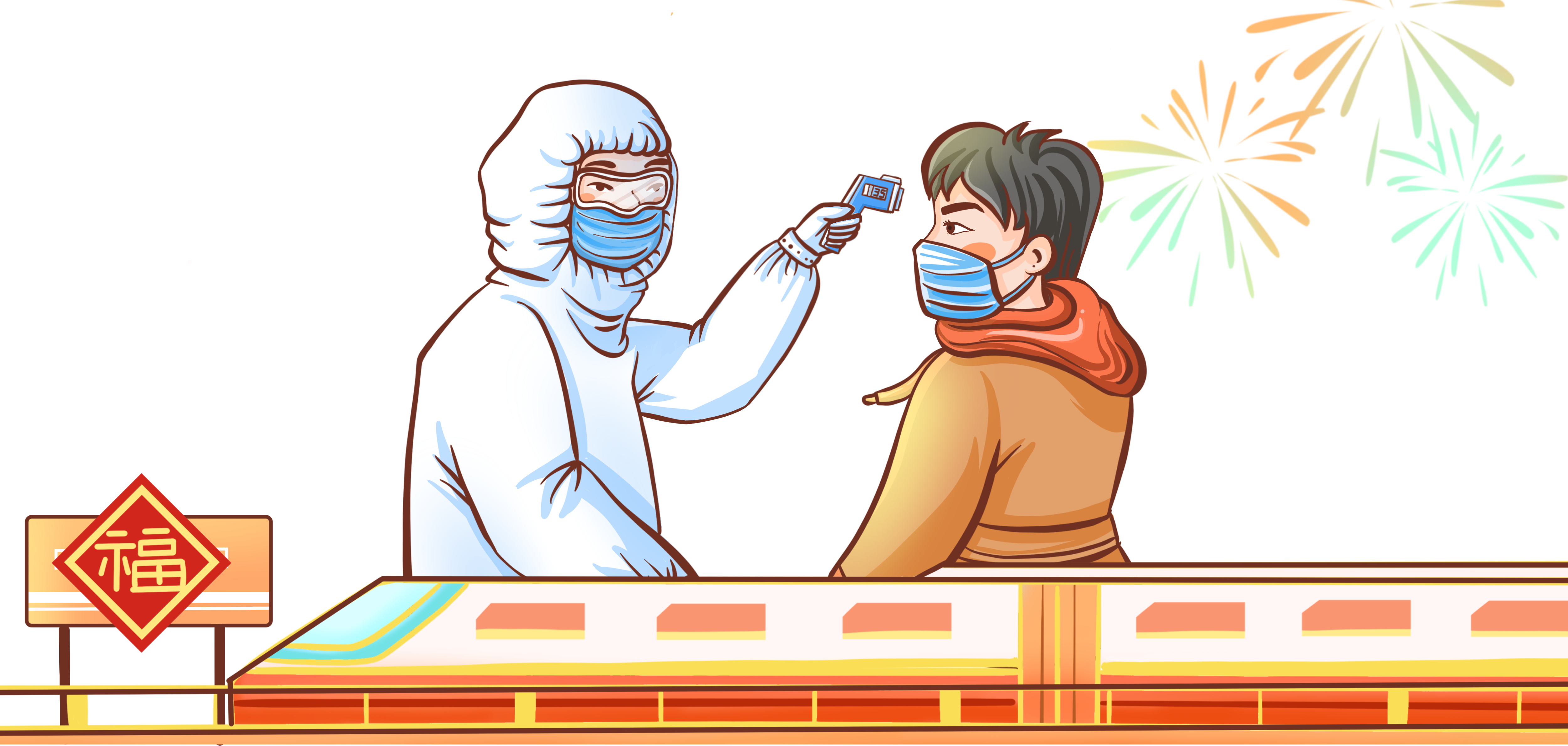 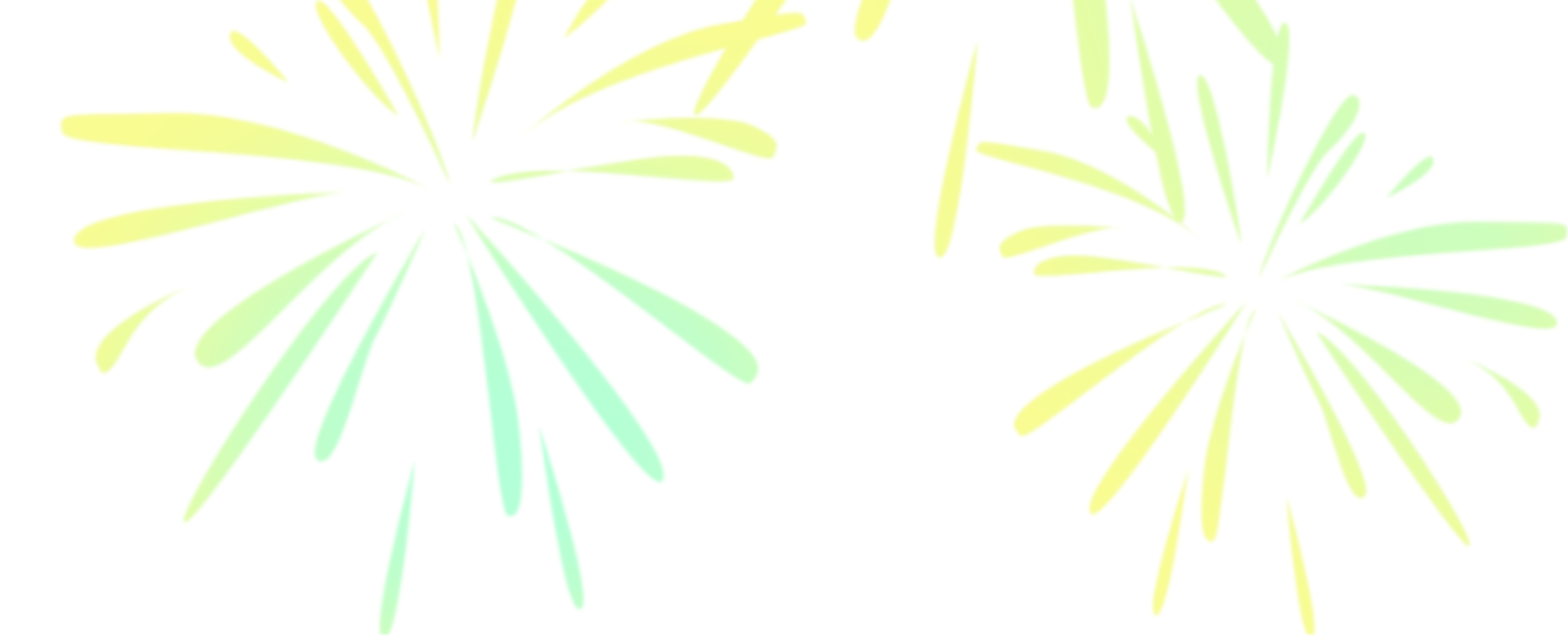 Câu đối ngày Tết
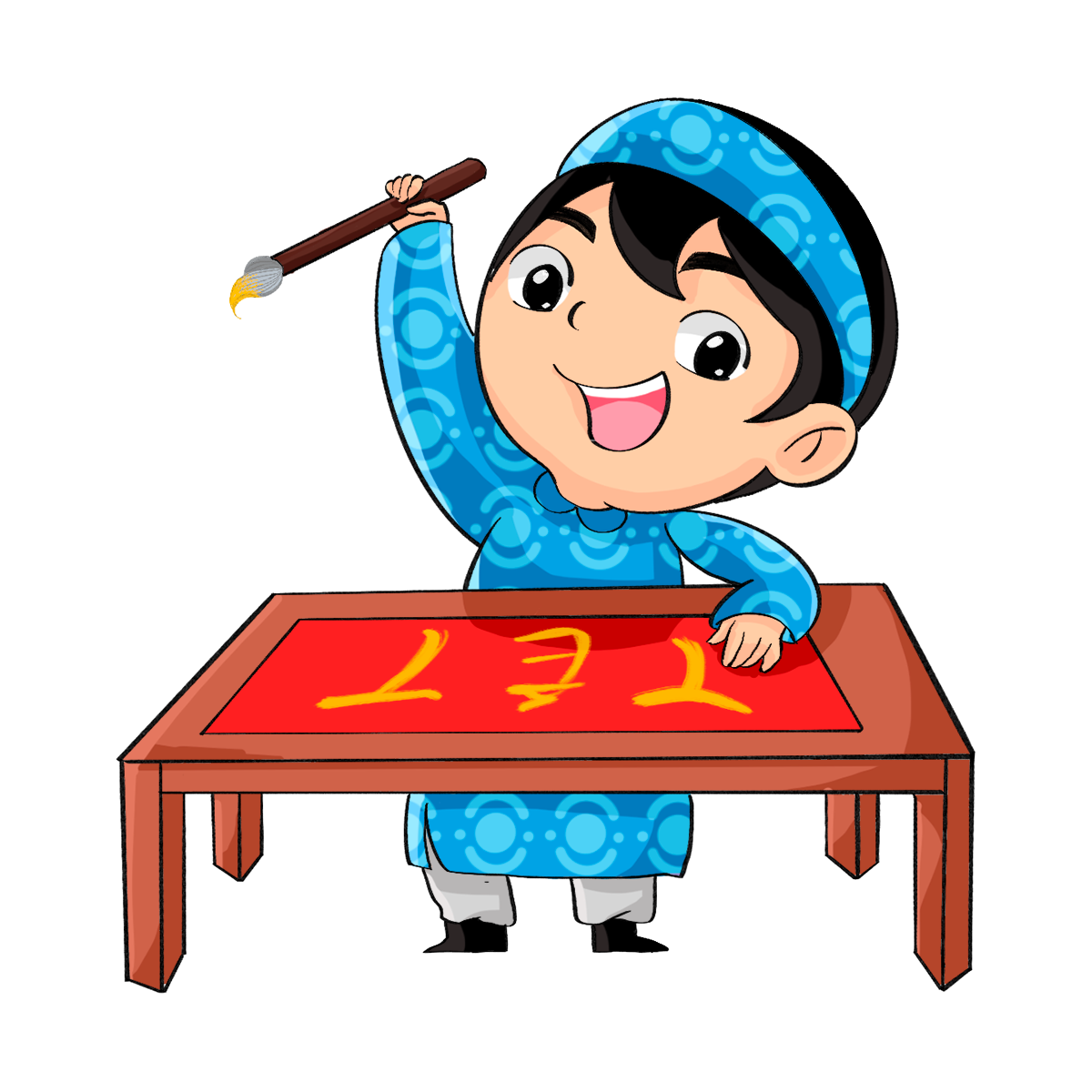 Sau mỗi thử thách các em sẽ thu thập được 1 chữ trong câu đối. Chúc các em ghép được câu đối thật đúng để trang trí nhà ngày Tết nhé!
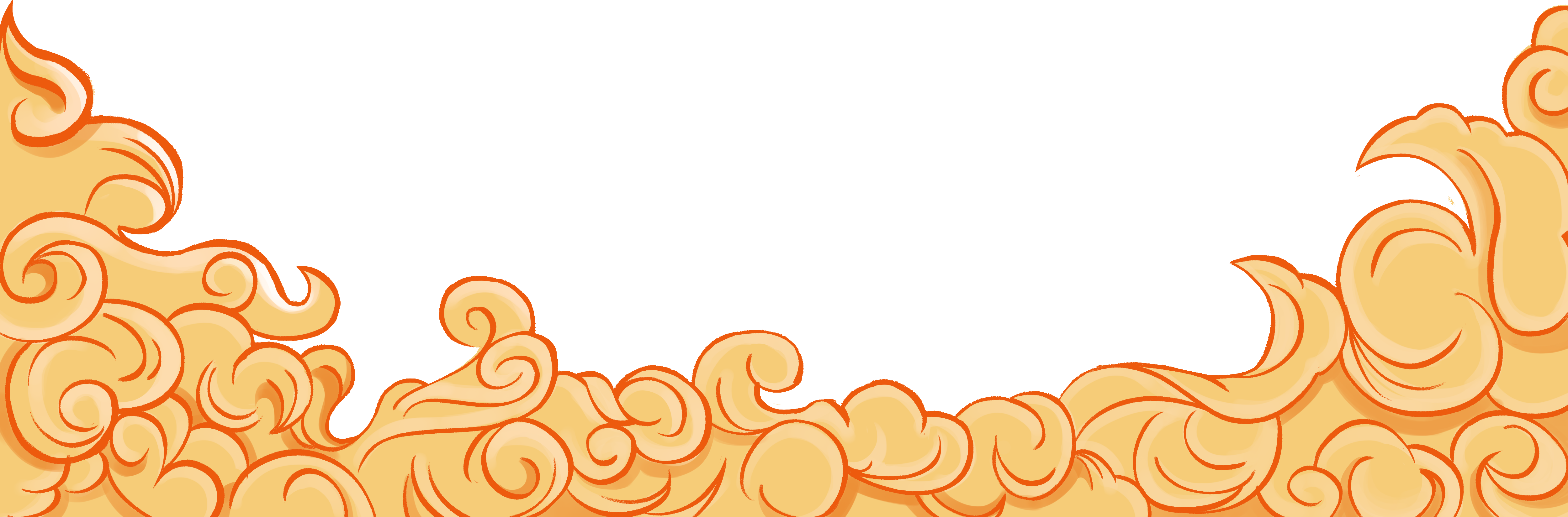 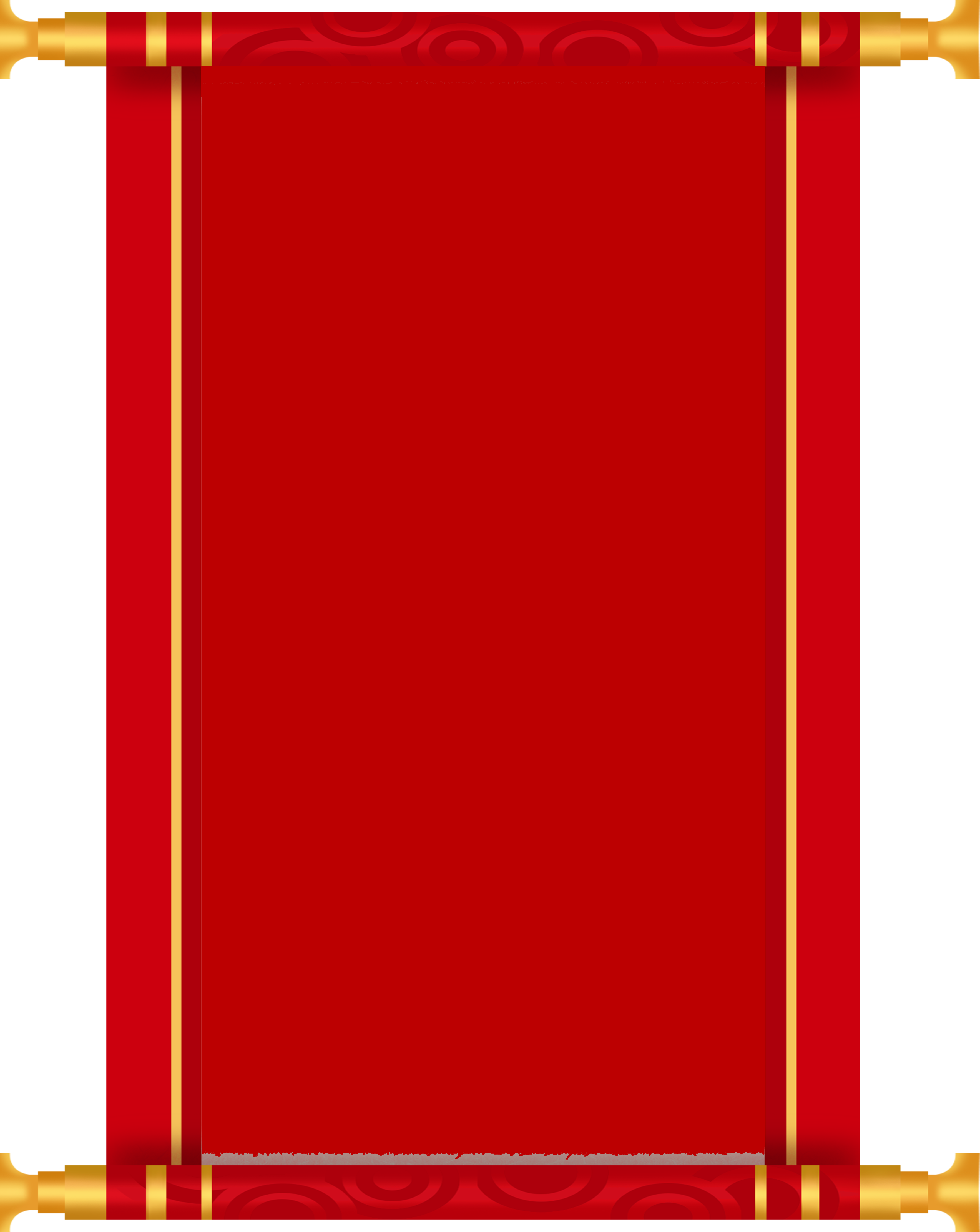 Bài 1: Trong các số 3451; 4563; 2050; 2229; 3576; 66 816:
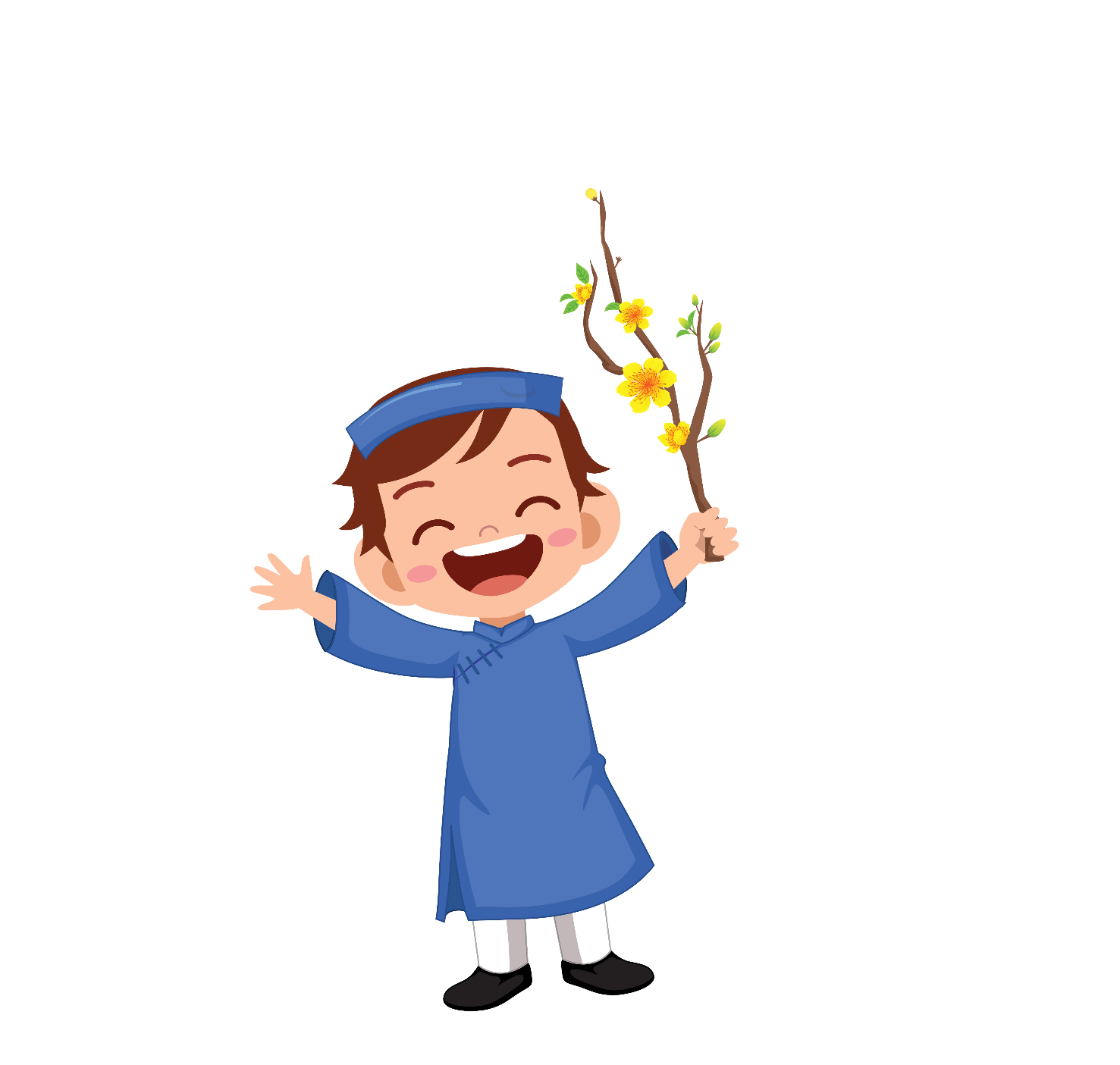 C
A
B
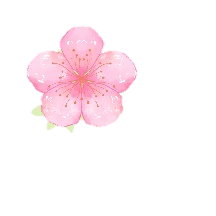 Số nào chia hết cho 3?
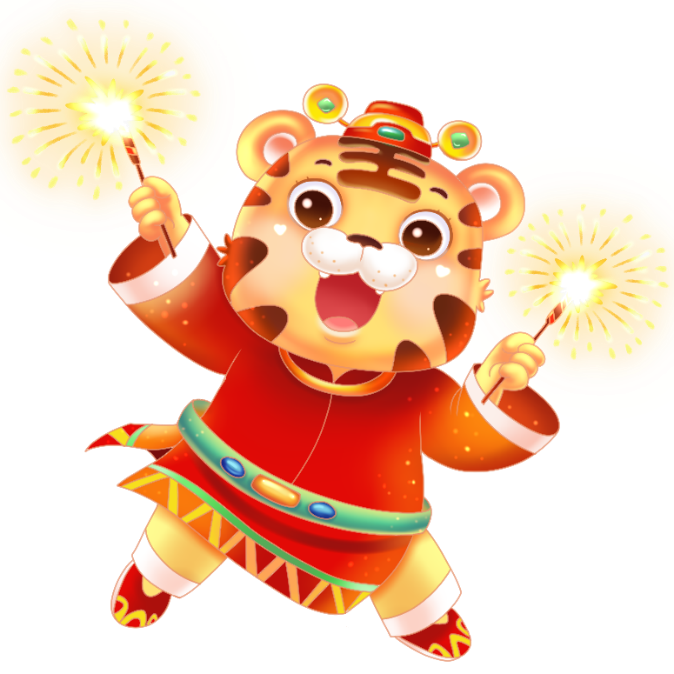 Số nào chia hết cho 9?
Số nào chia hết cho 3 nhưng không chia hết cho 9?
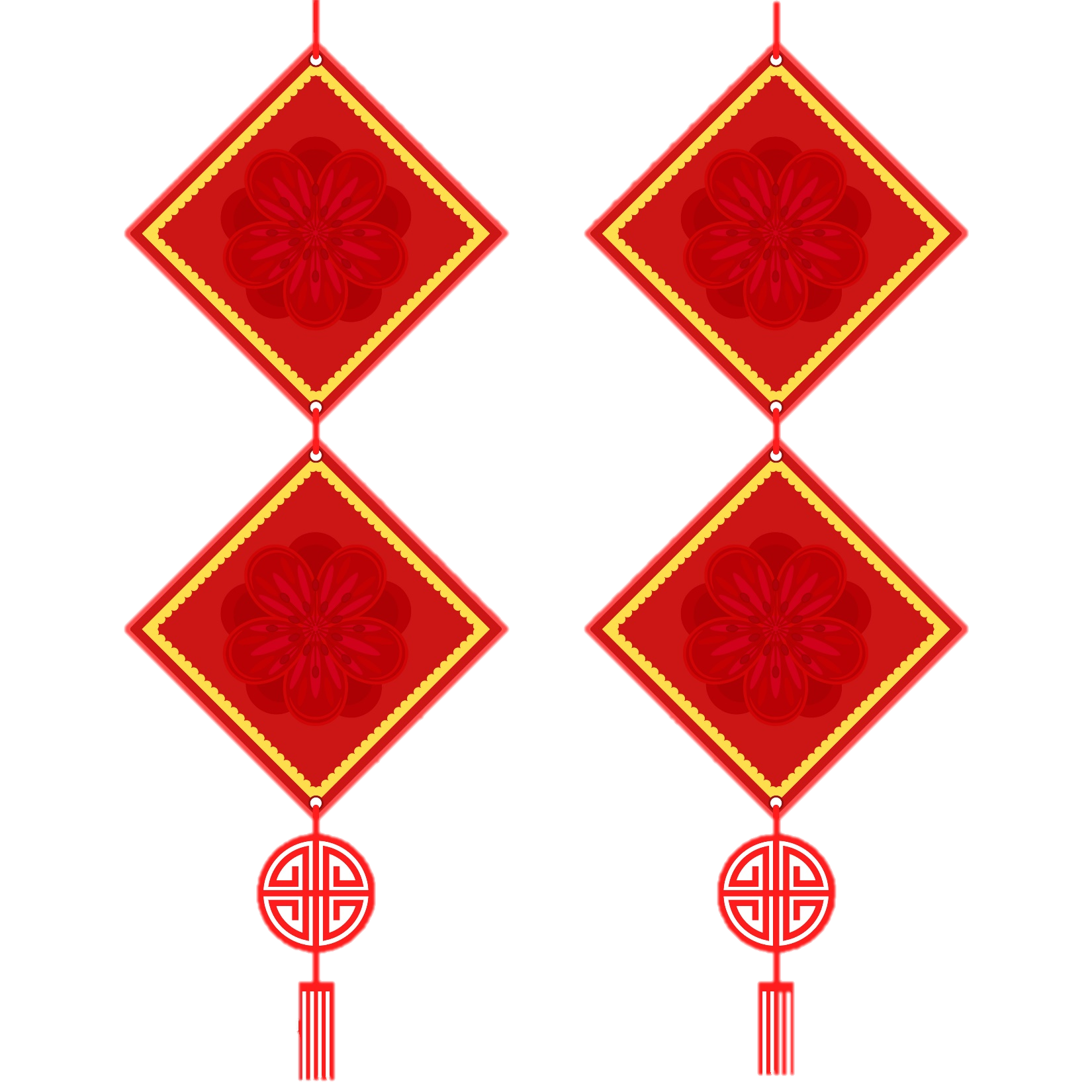 Bài 1: Trong các số 3451; 4563; 2050; 2229; 3576; 66 816:
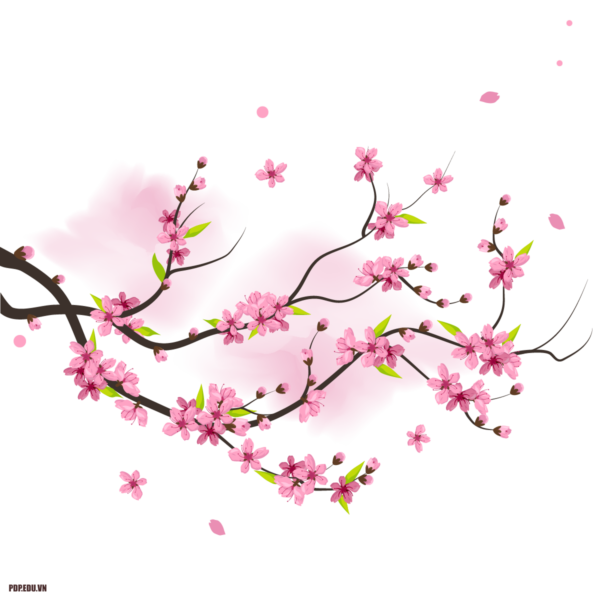 C
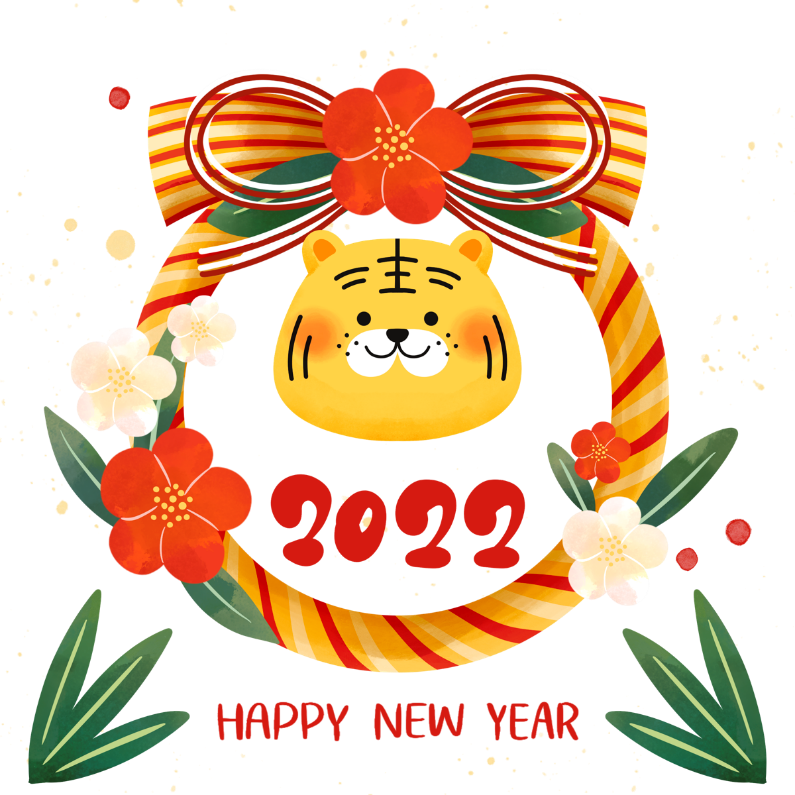 A
B
Chúc
4563; 2229; 3576; 66 816.
Các số chia hết cho 3:
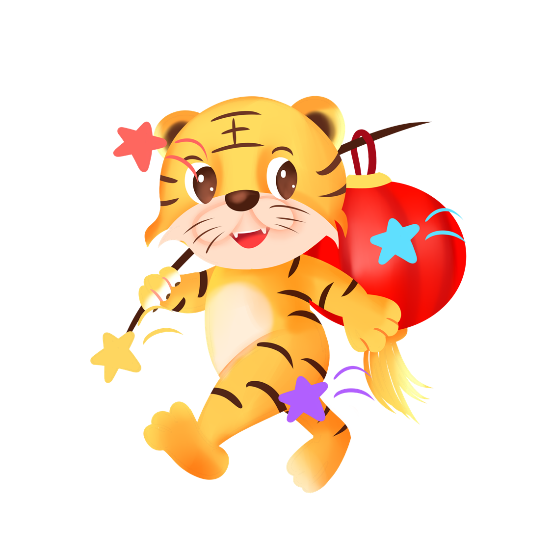 4563; 66 816.
Các số nào chia hết cho 9:
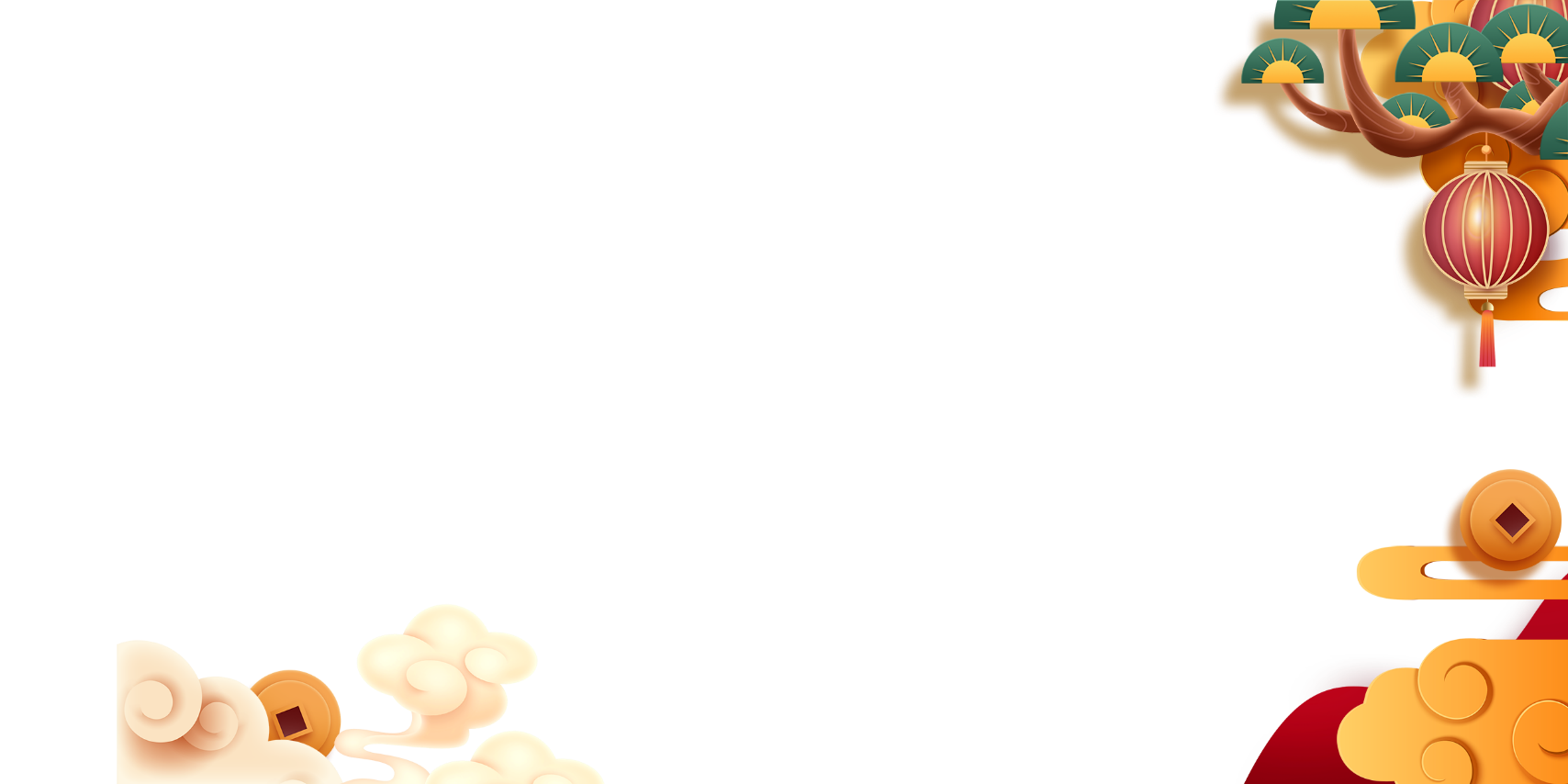 Các số chia hết cho 3 nhưng không chia hết cho 9:
2229; 3576.
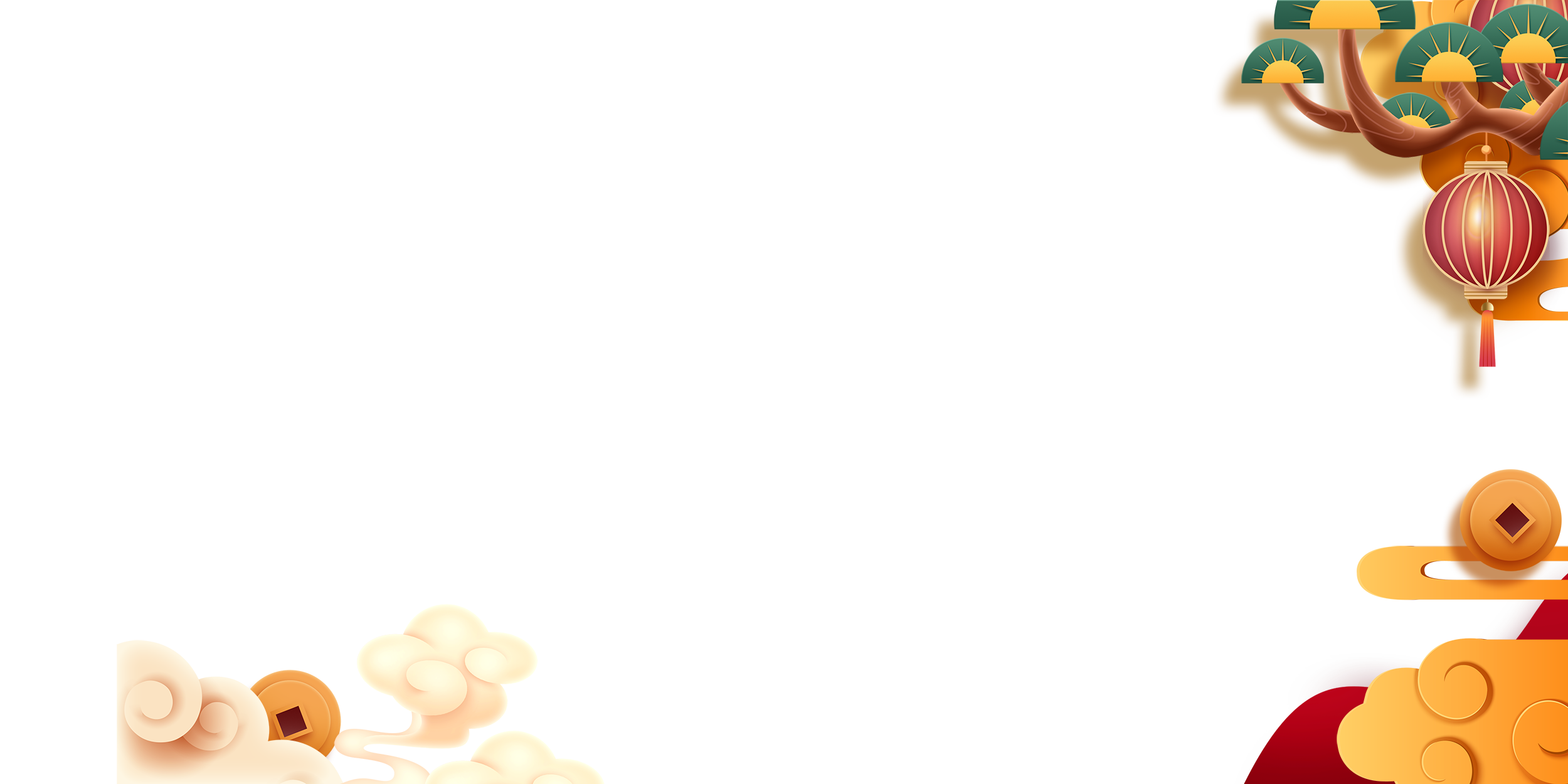 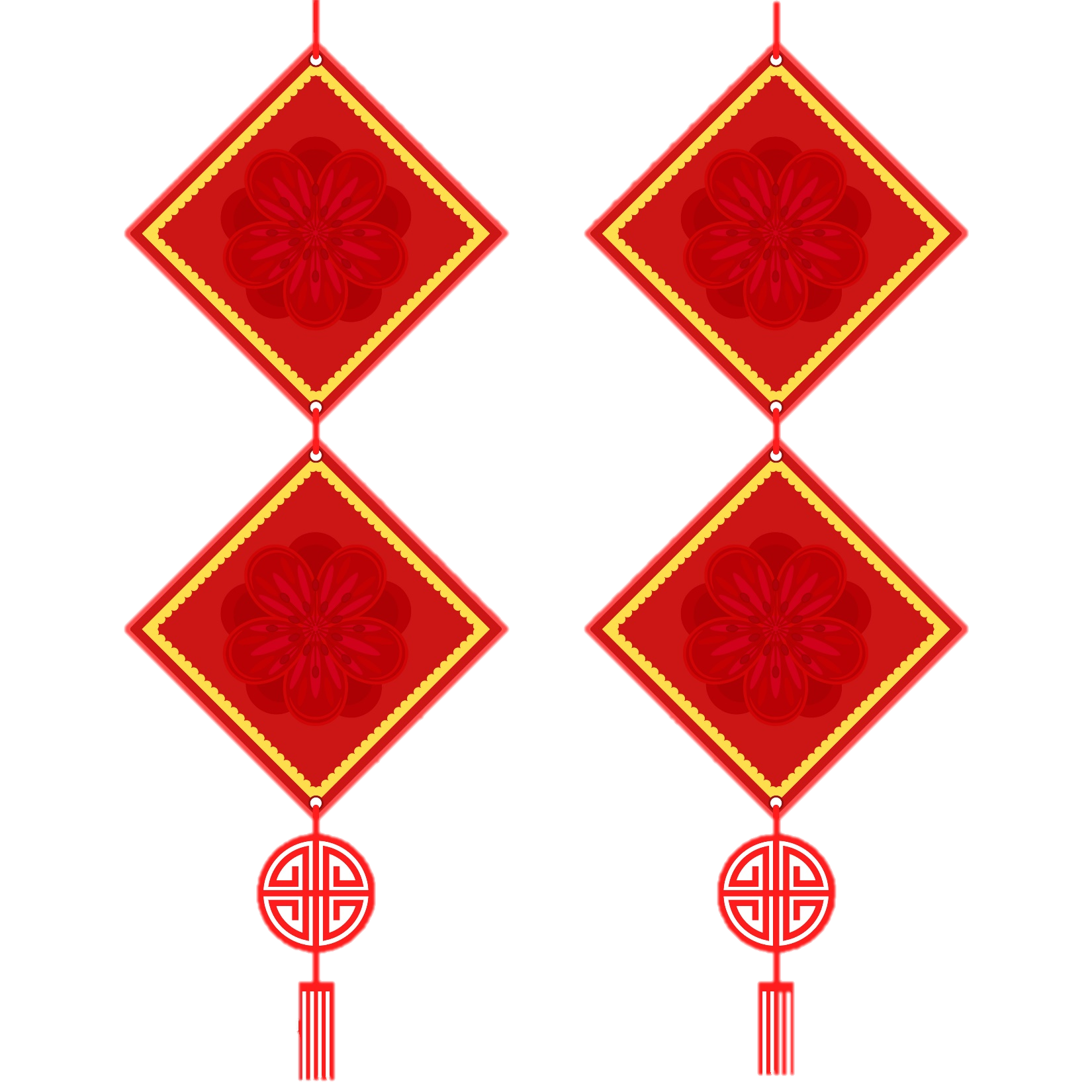 BÀI2
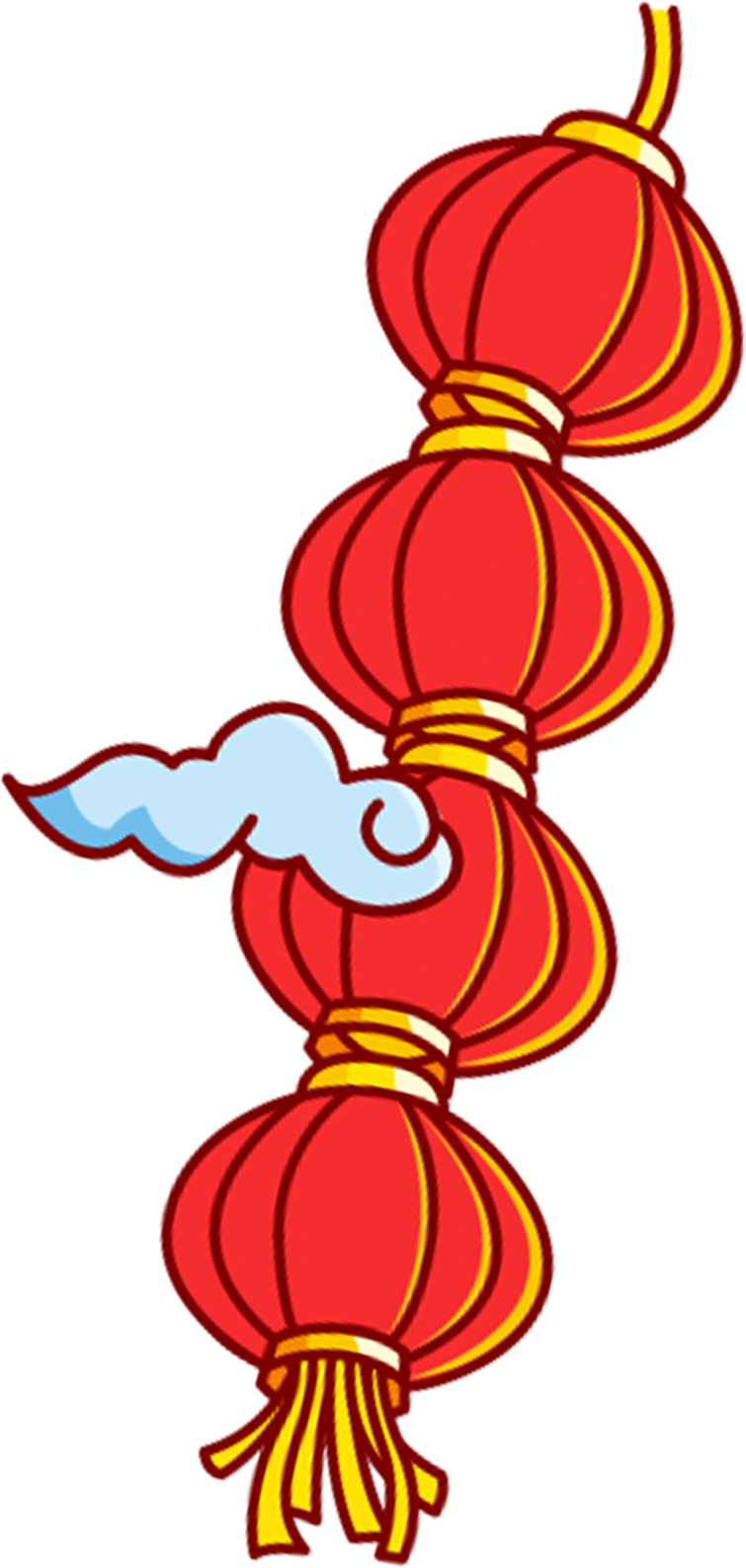 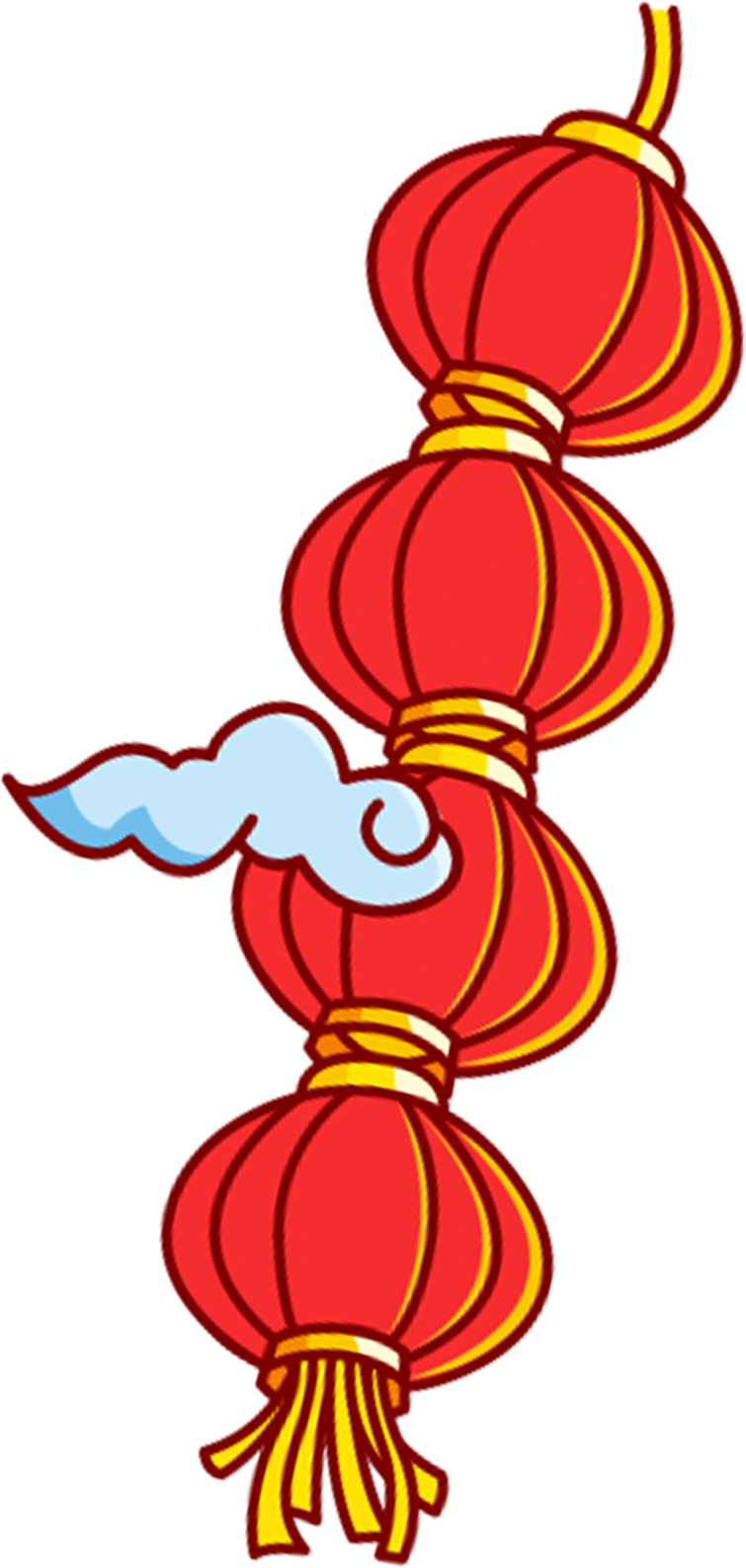 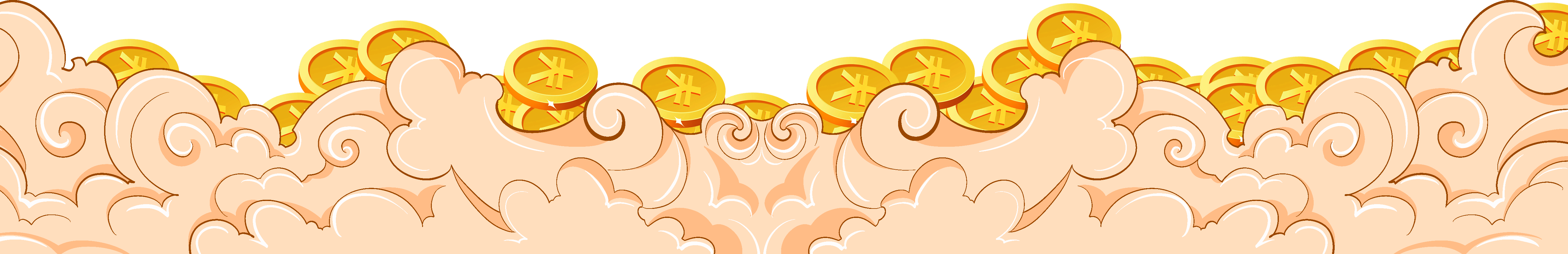 Tìm chữ số thích hợp để viết vào ô trống sao cho:
A
B
C
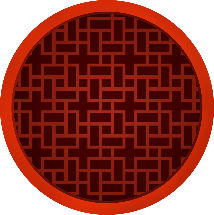 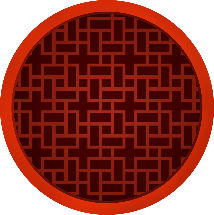 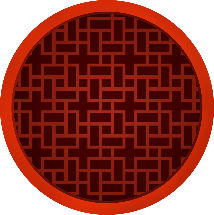 Mừng
5
76     chia hết cho 3 và chia hết cho 2.
2    5  chia hết cho 3;
94    chia hết cho 9;
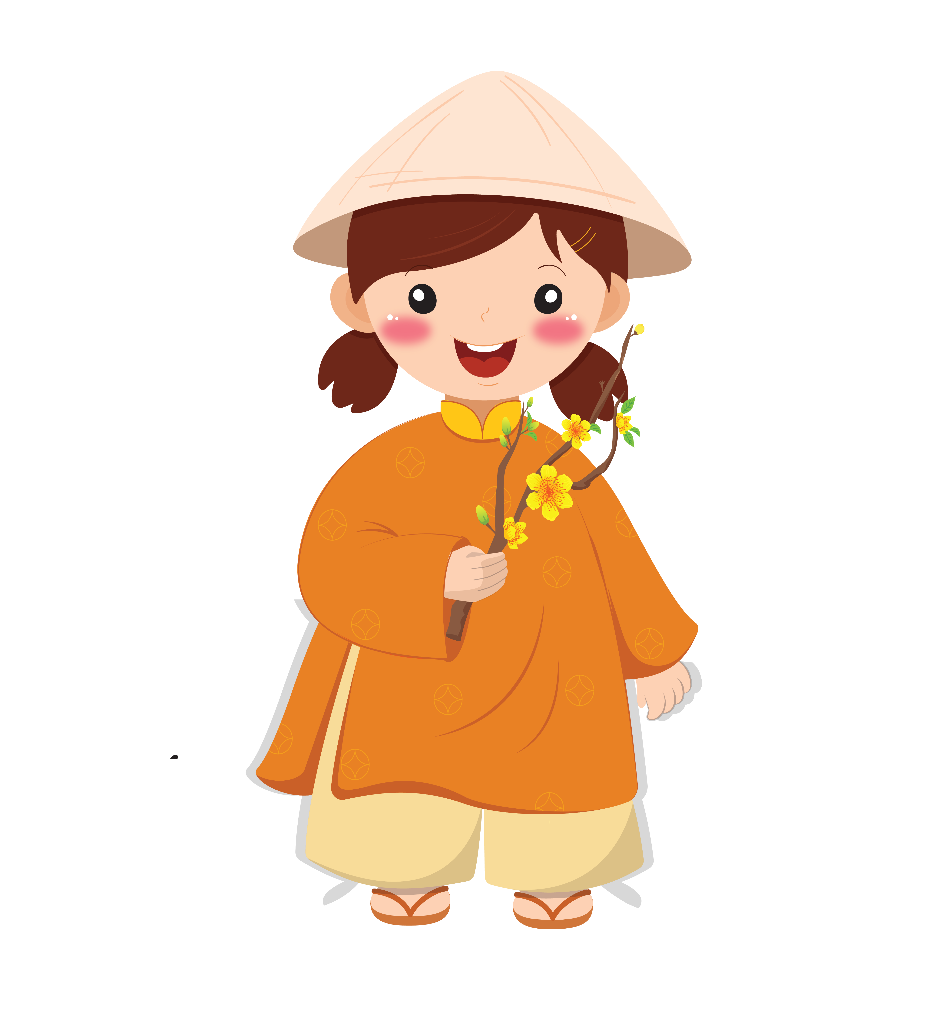 8
2
5
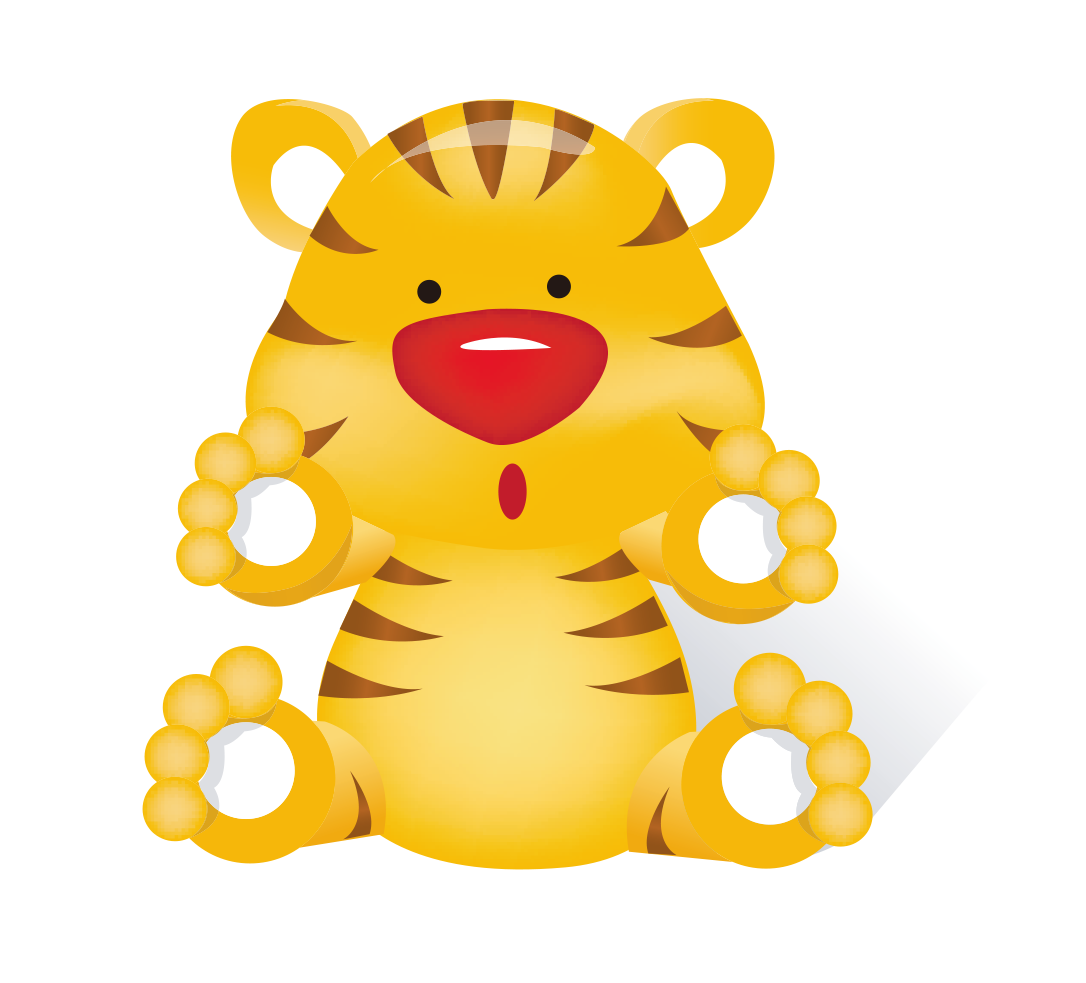 2
8
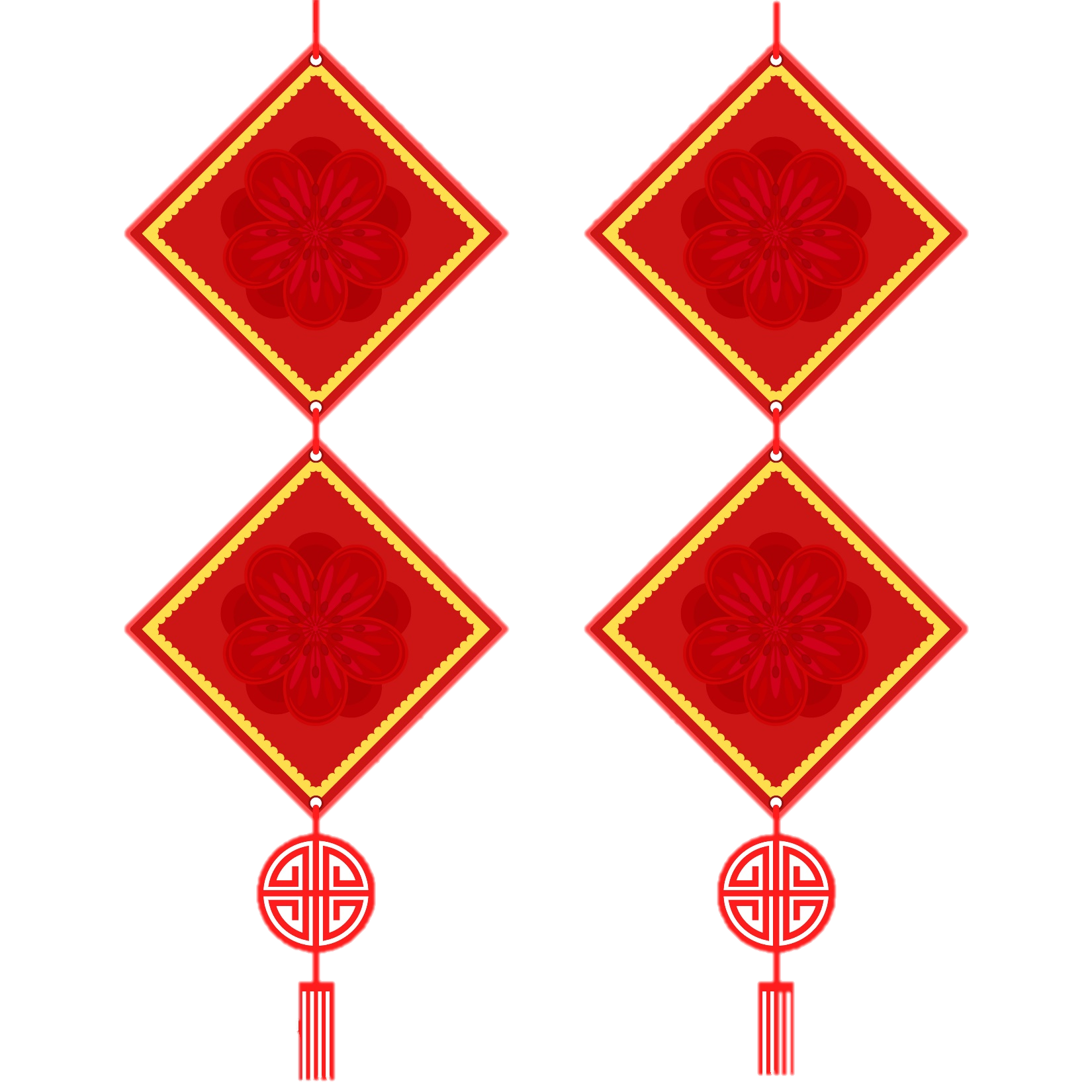 3
Năm
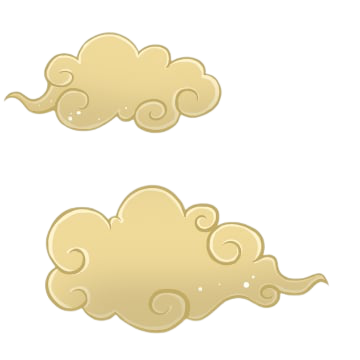 Số 13 465 không chia hết cho 3; 
Số 70 009 chia hết cho 9;
Đ
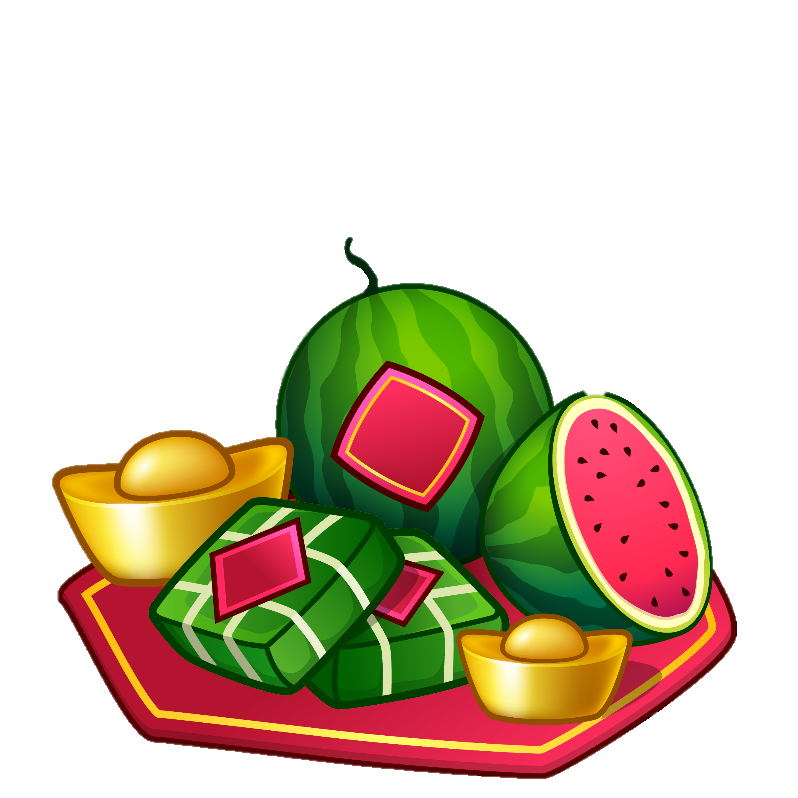 Câu nào đúng, câu nào sai?
S
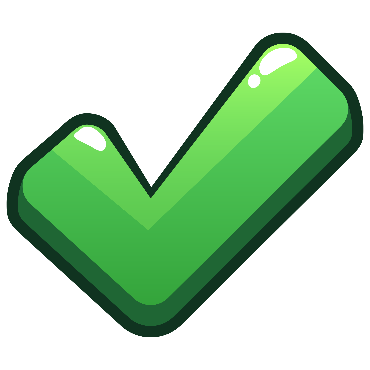 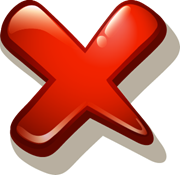 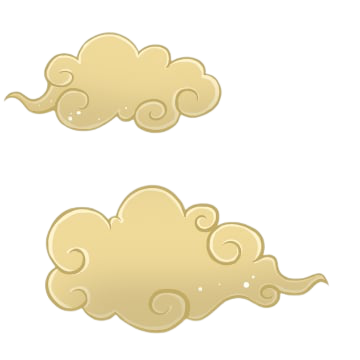 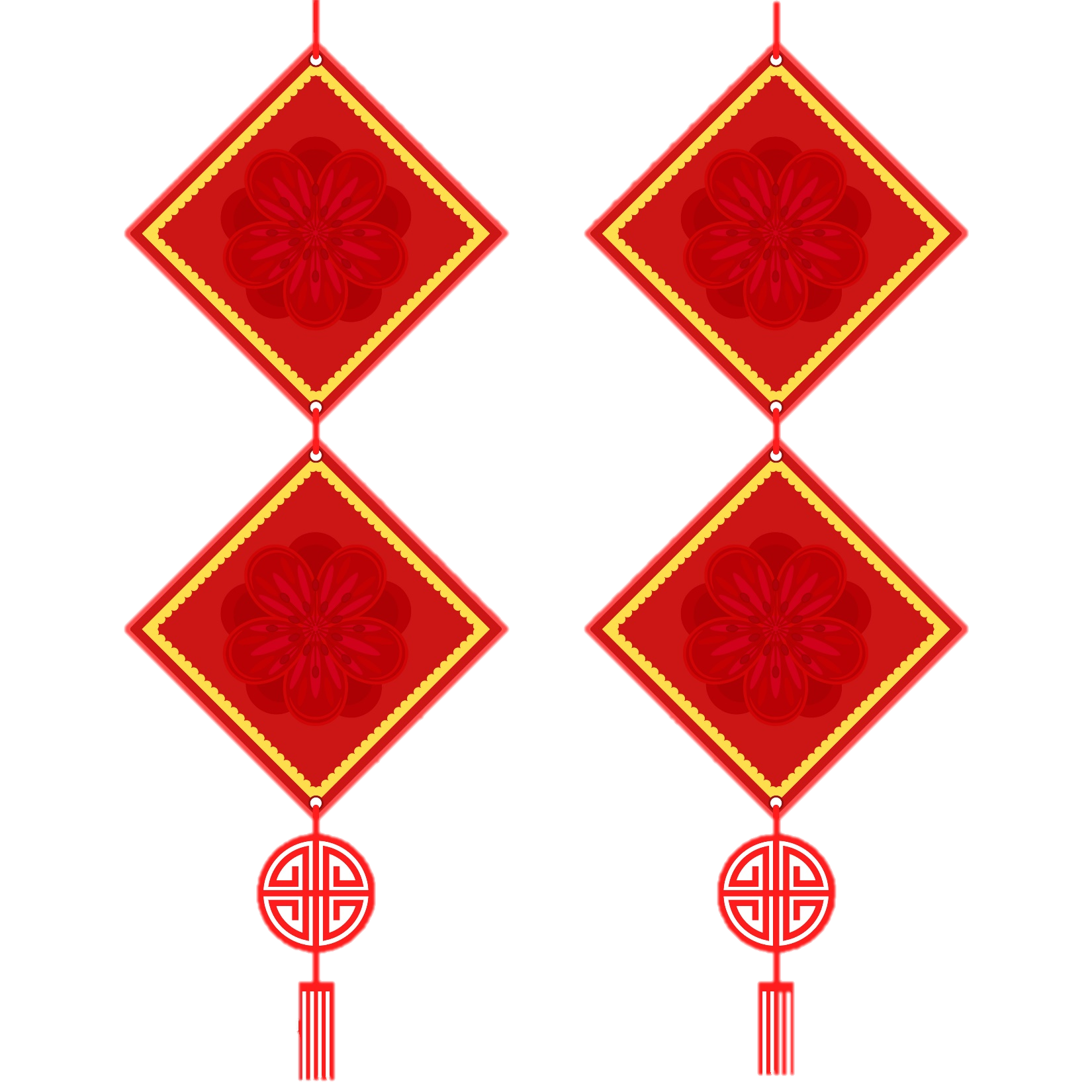 3
Mới
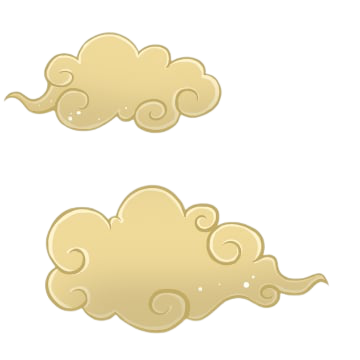 s
c) Số 78 435 không chia hết cho 9; 
d) Số có chữ số tận cùng là 0 thì 
chia hết cho 2 vừa chia hết cho 5.
Câu nào đúng, câu nào sai?
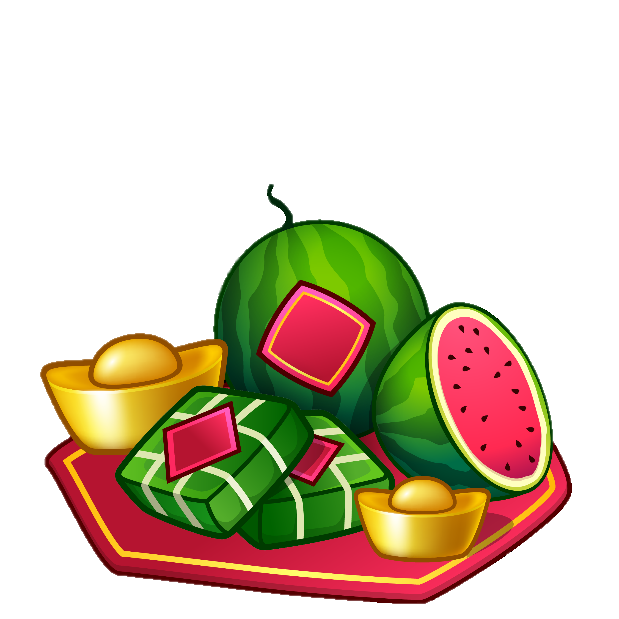 Đ
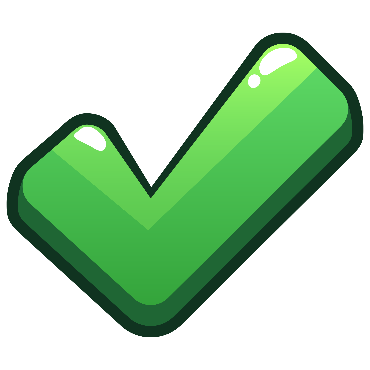 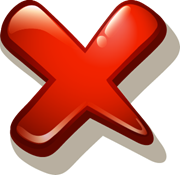 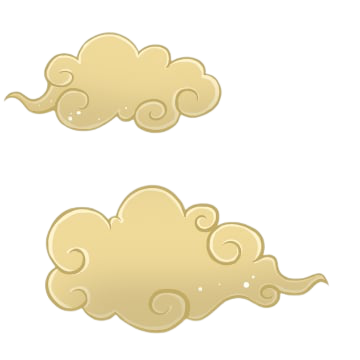 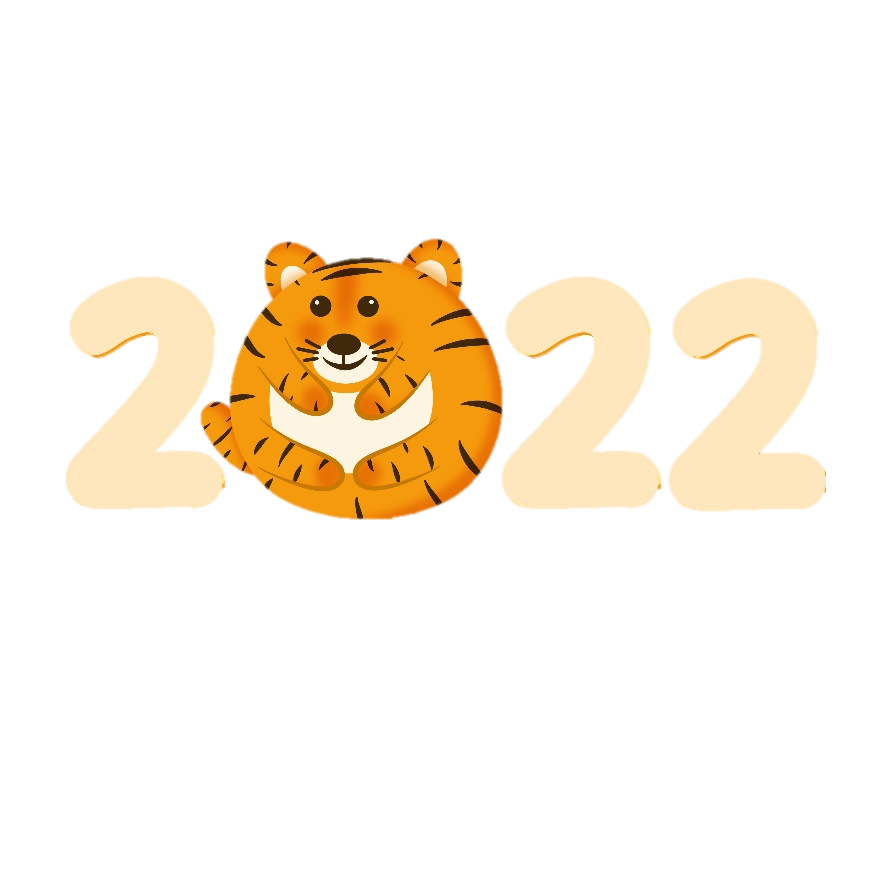 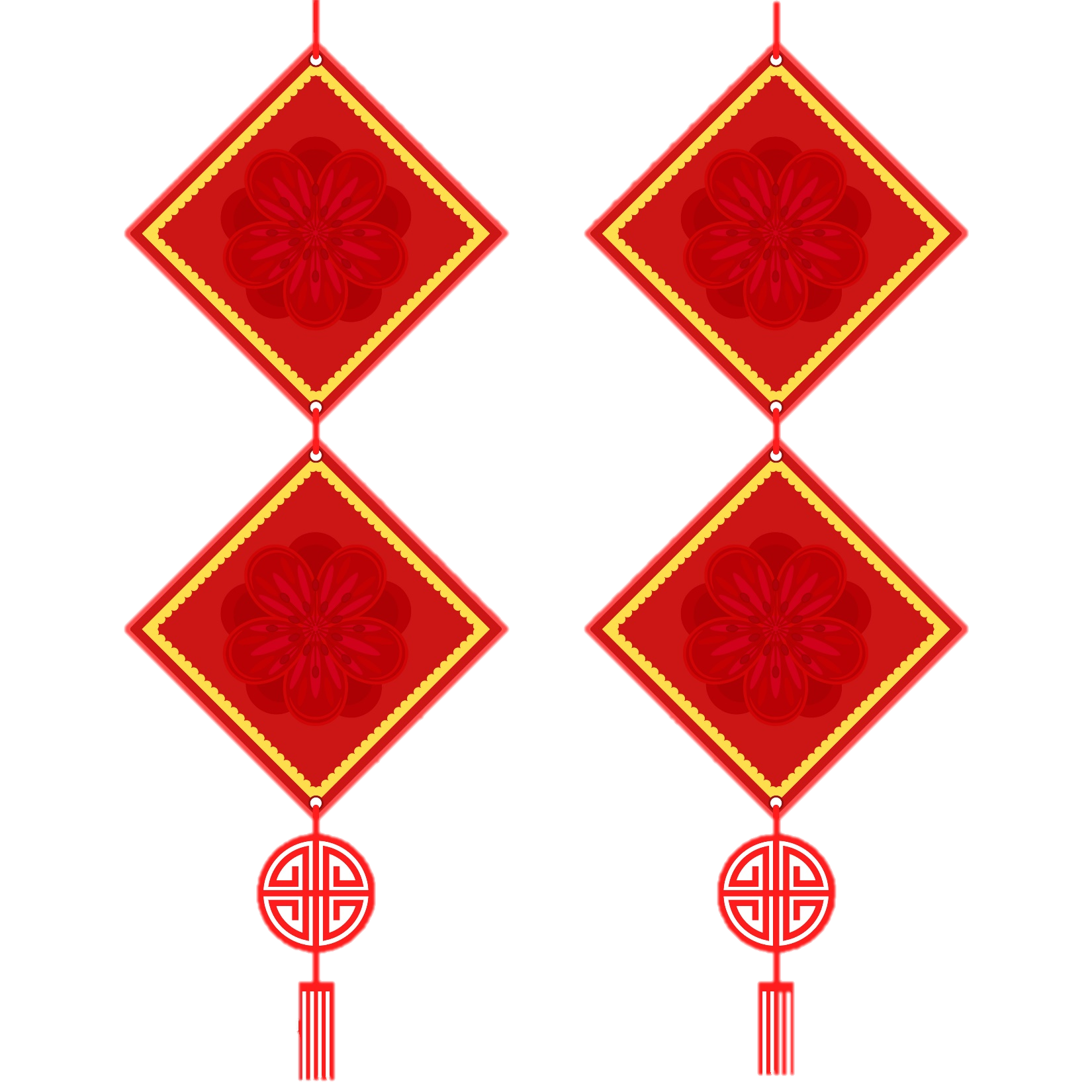 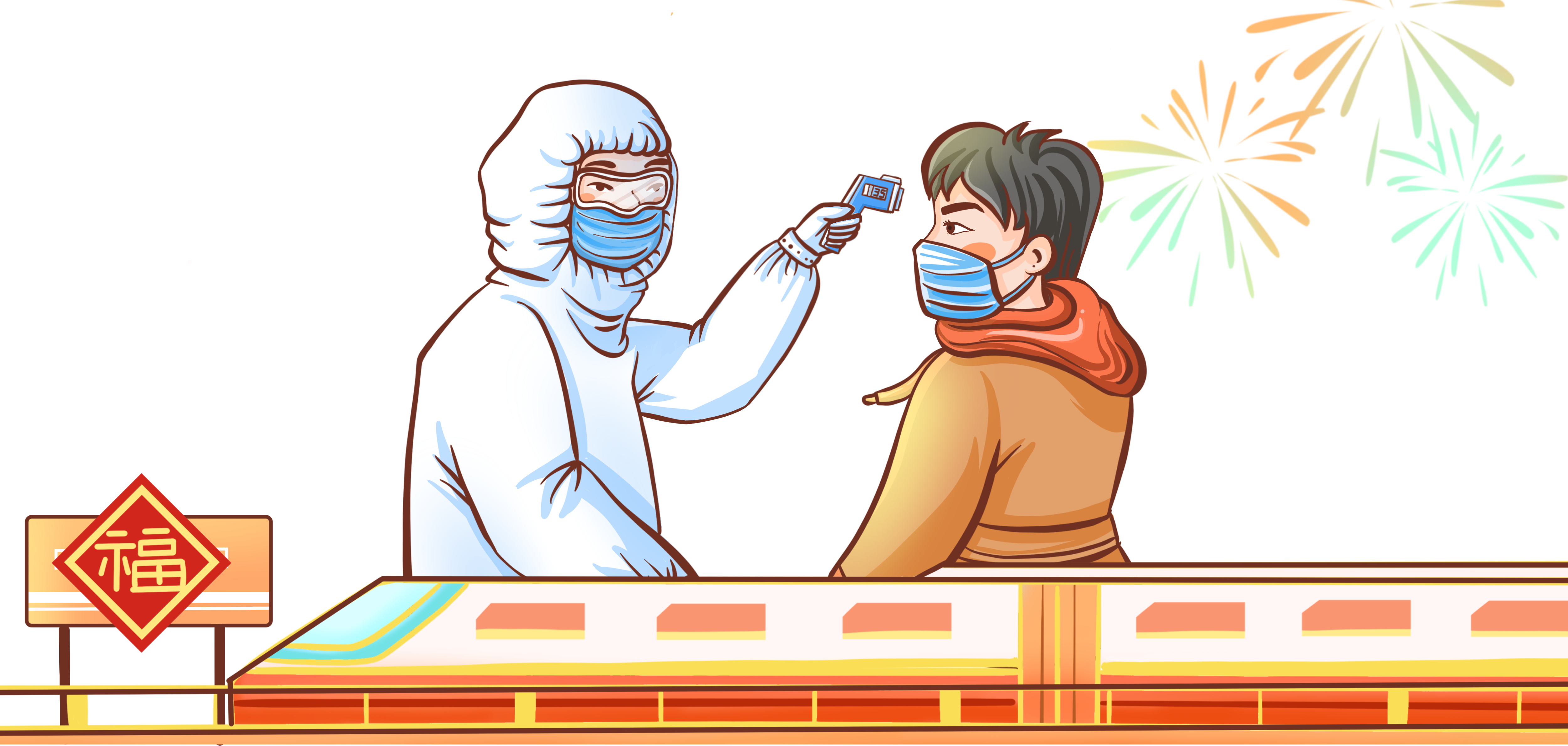 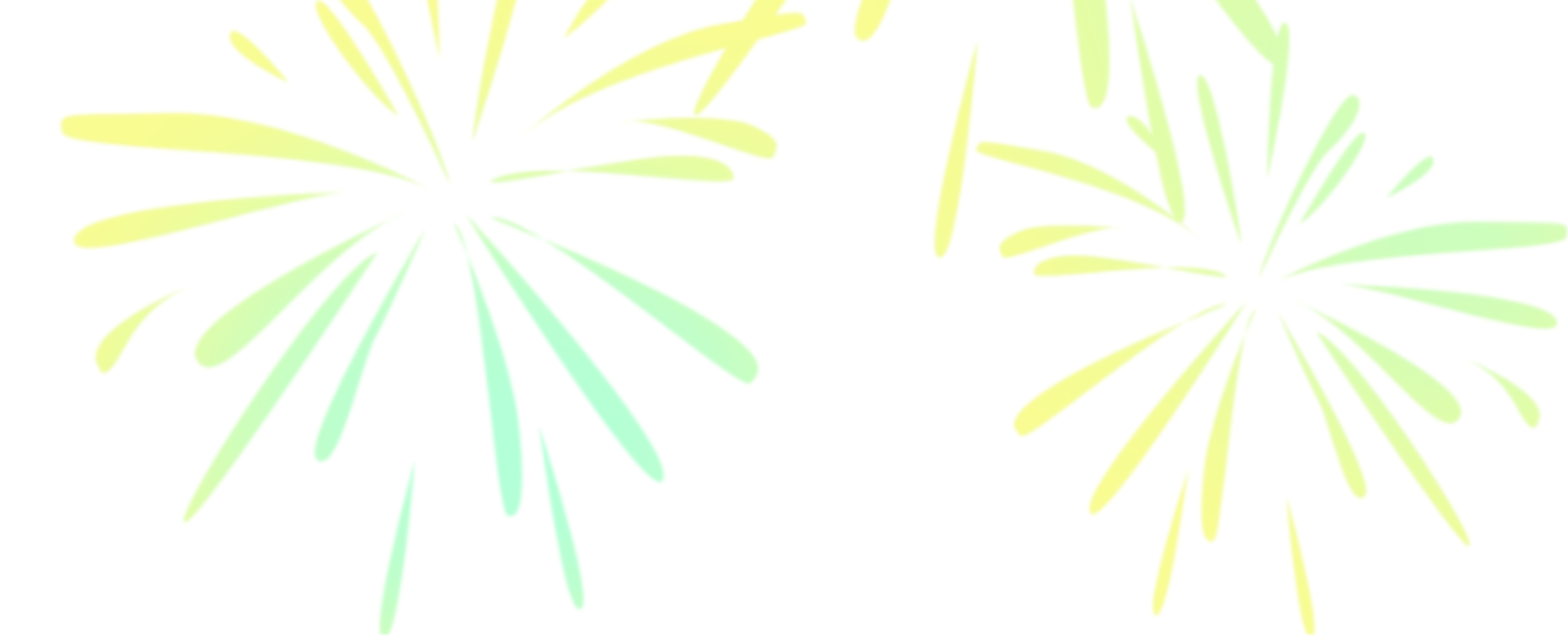 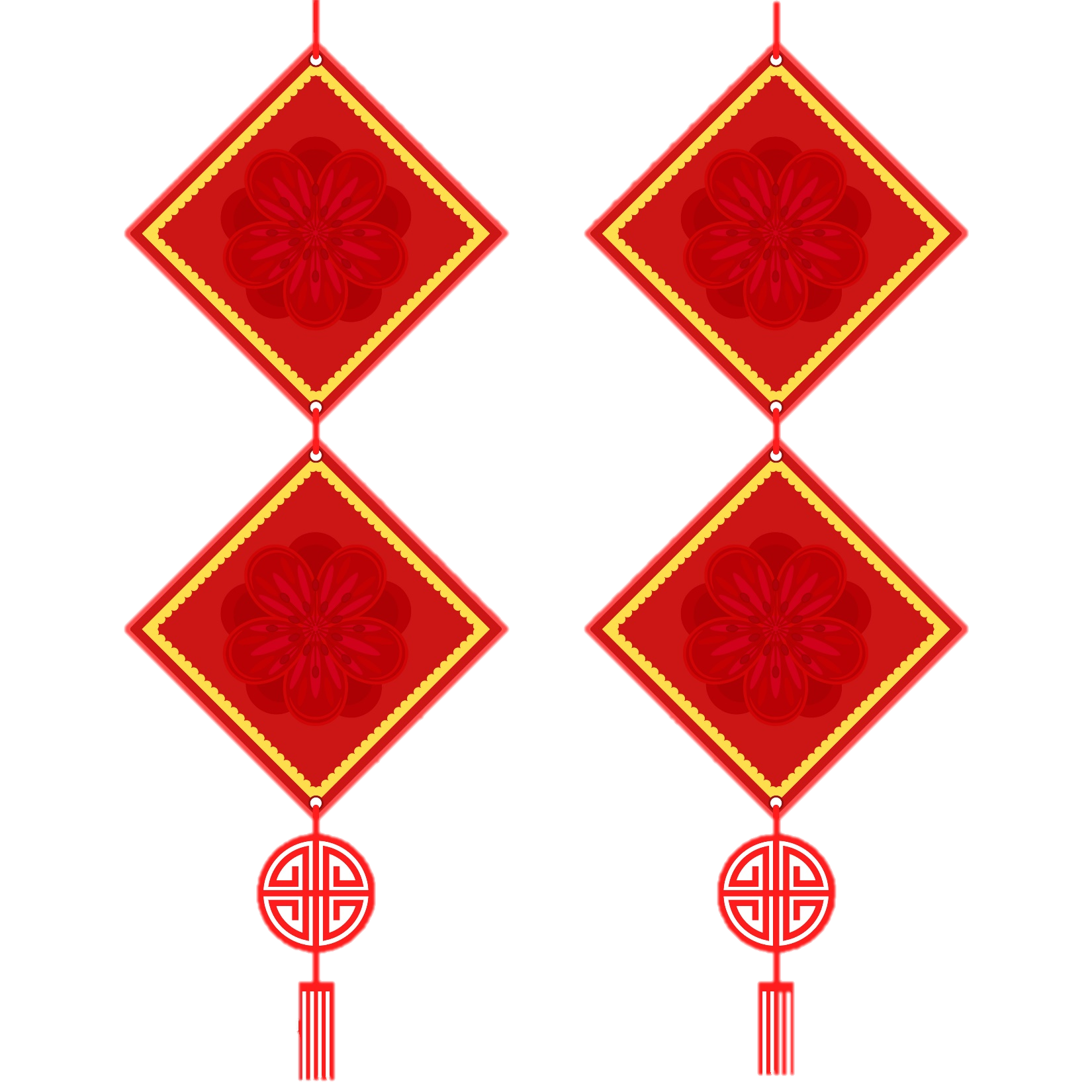 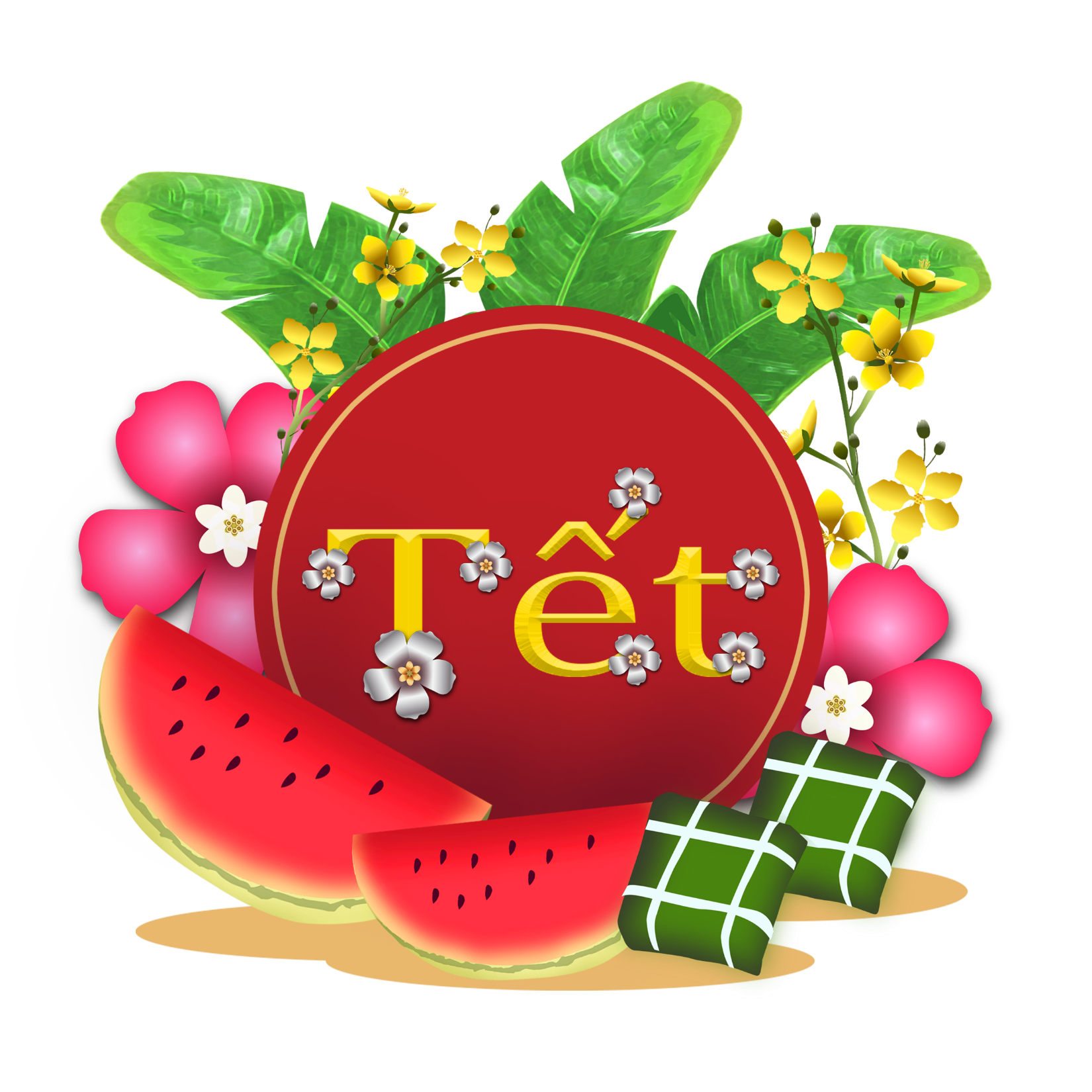 Năm
Chúc
Mừng
Mới
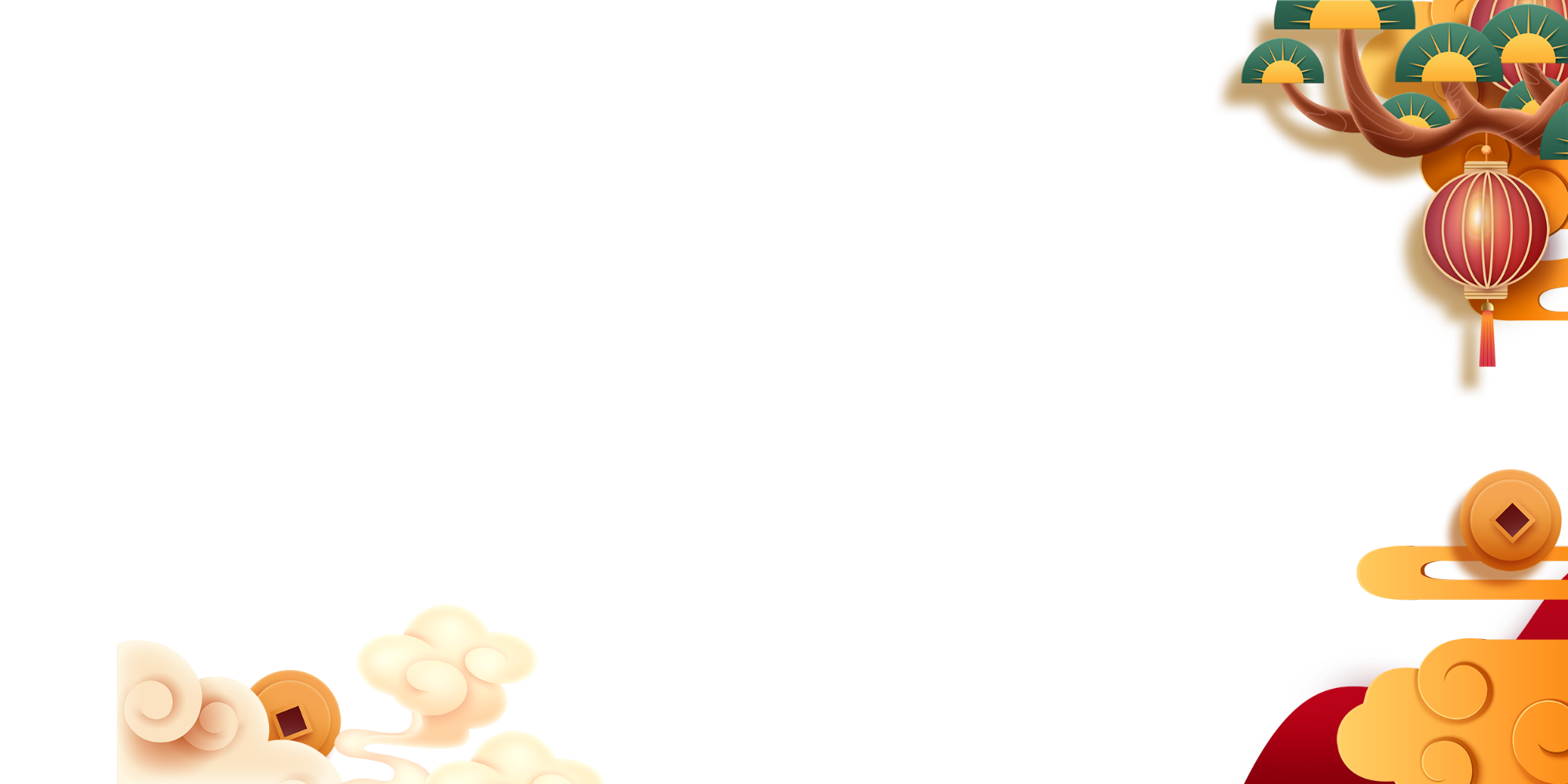 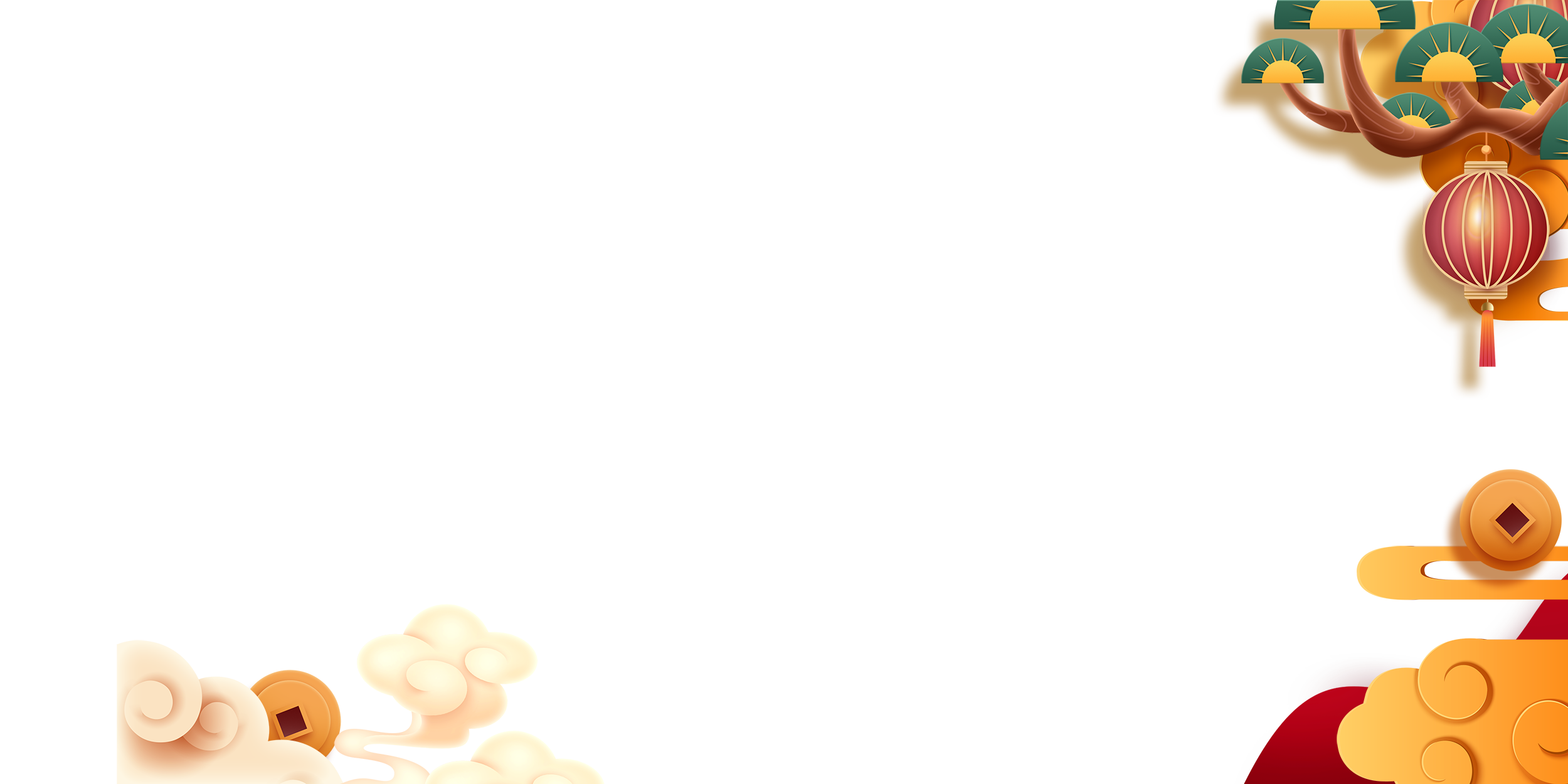 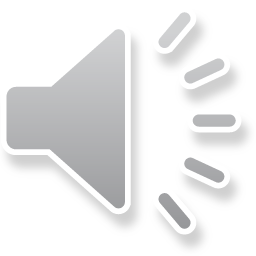